Przedszkolaku nie zwlekaj,
pełen plecak bierz, do Jedynki spiesz.
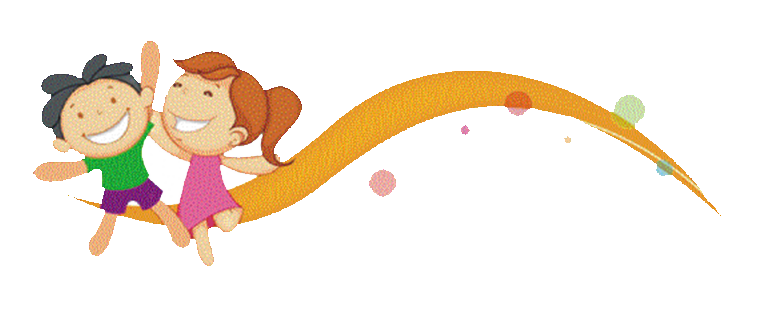 Szkoła Podstawowa nr 1 im. Tadeusza Kościuszki w Kutnie
Kutno, 27 lutego 2020 r.
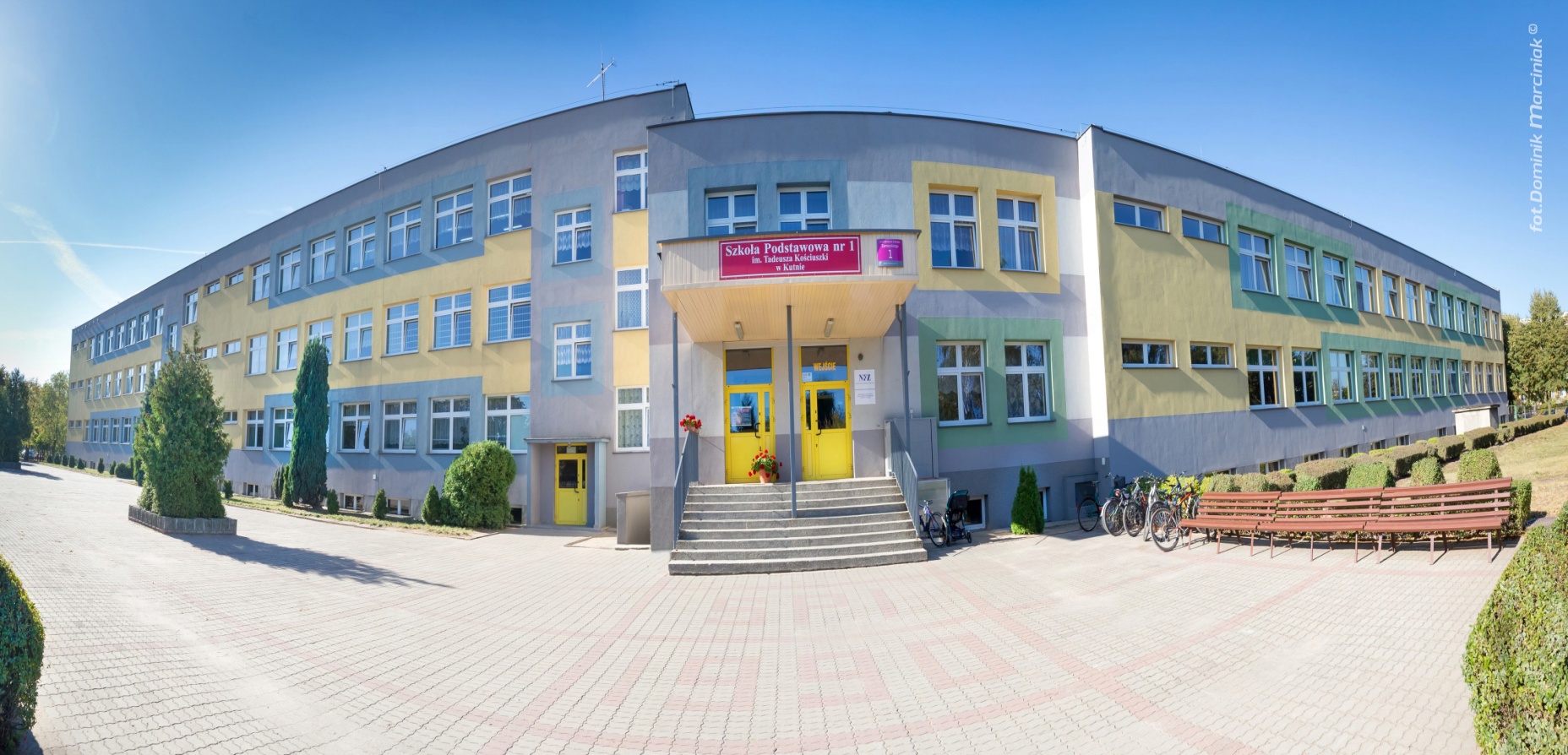 Przełamujemy bariery architektoniczne
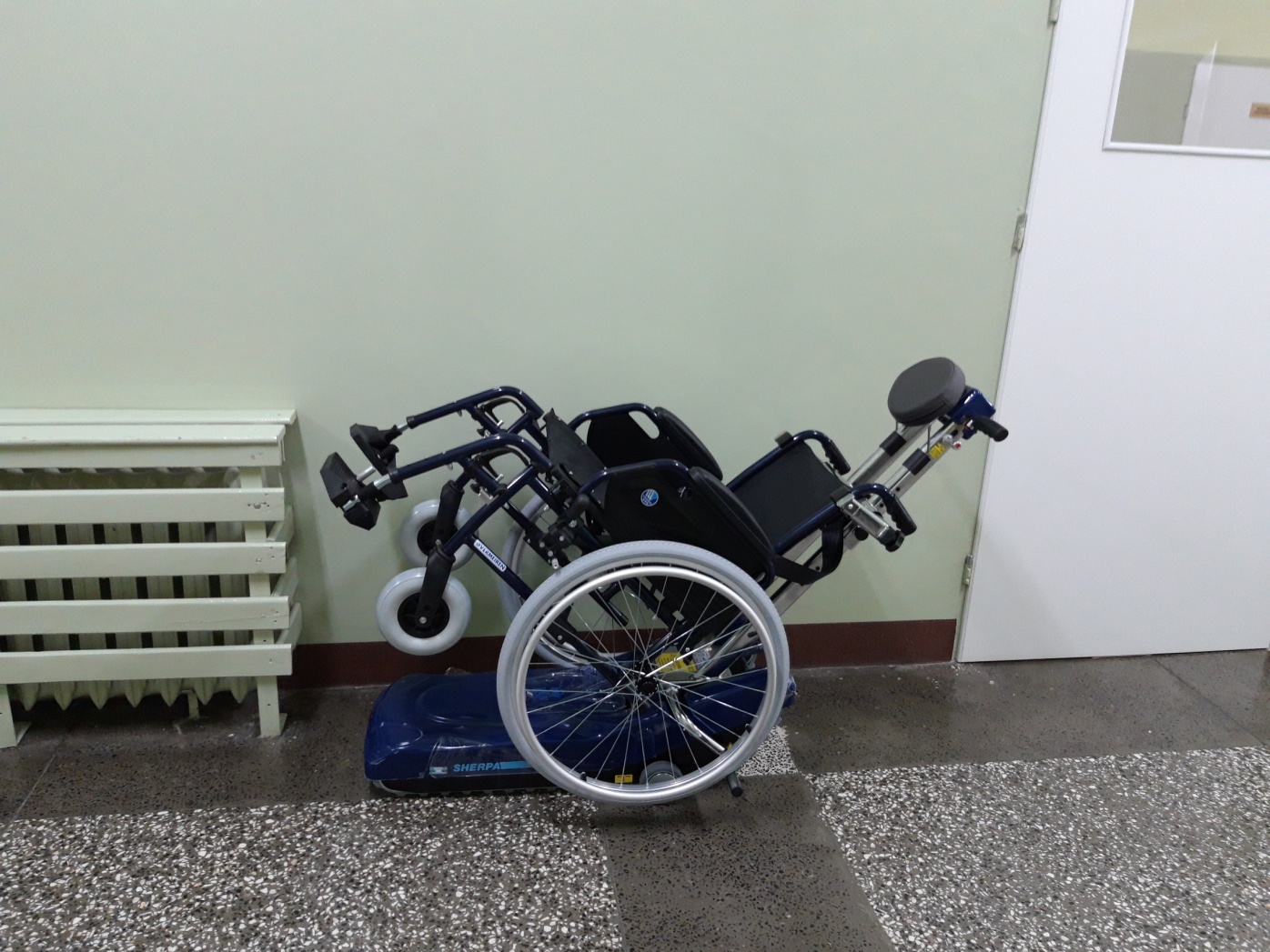 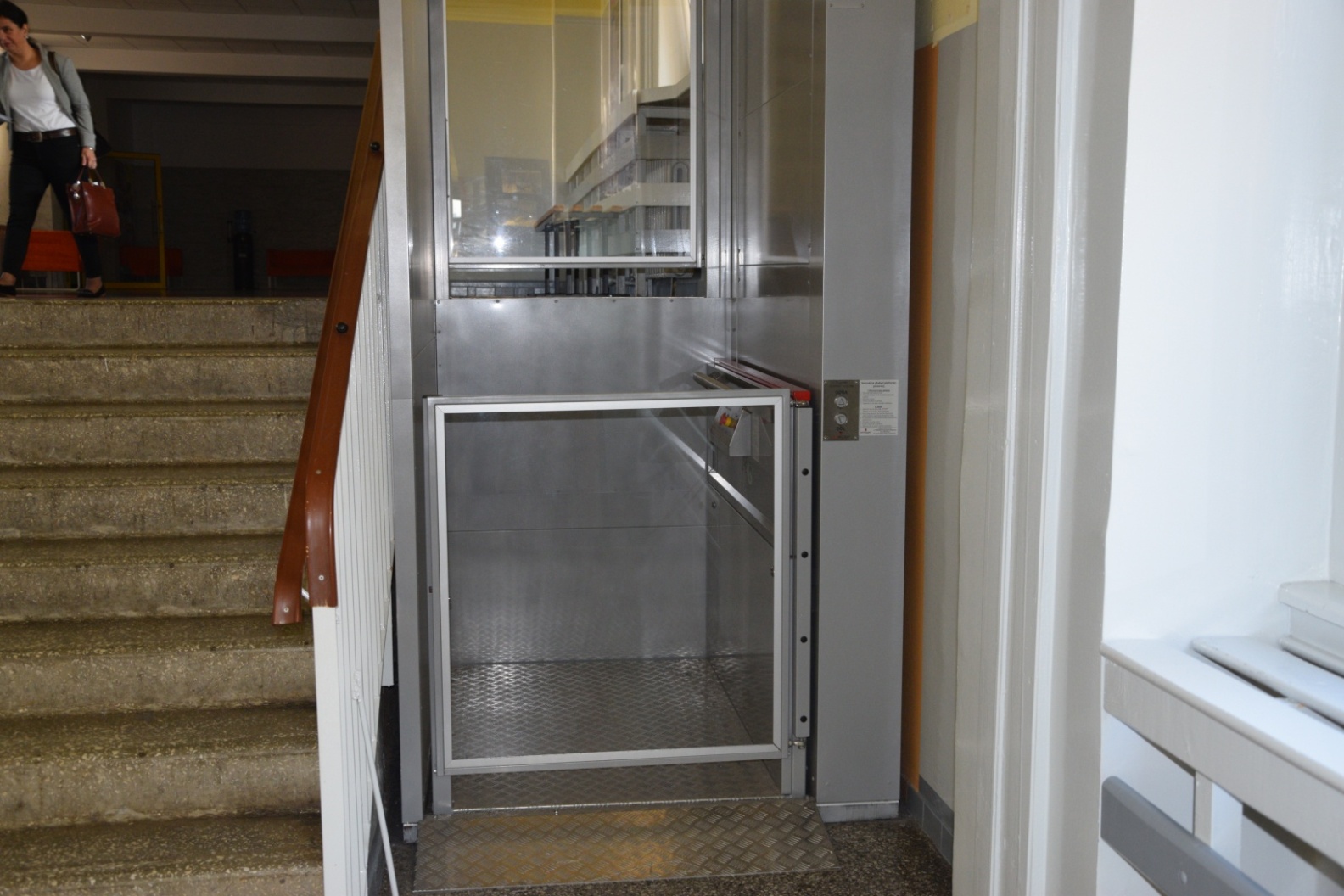 BAZA LOKALOWA SZKOŁY
Szkoła to kompleks budynków,      w którym znajduje się:
pawilon edukacji wczesnoszkolnej
pawilon klas IV-VIII
świetlica
stołówka
biblioteka
sala multimedialna
gabinety specjalistyczne: logopedyczny,       psychologiczny, pedagogiczny, integracji sensorycznej, zajęć terapeutycznych
kompleks sportowy:  HALA SPORTOWA .
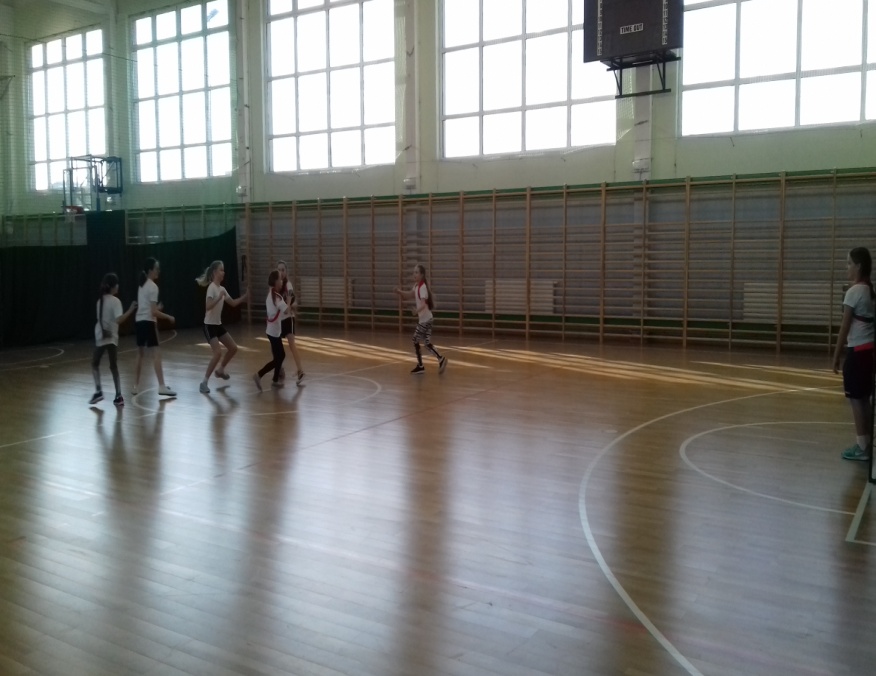 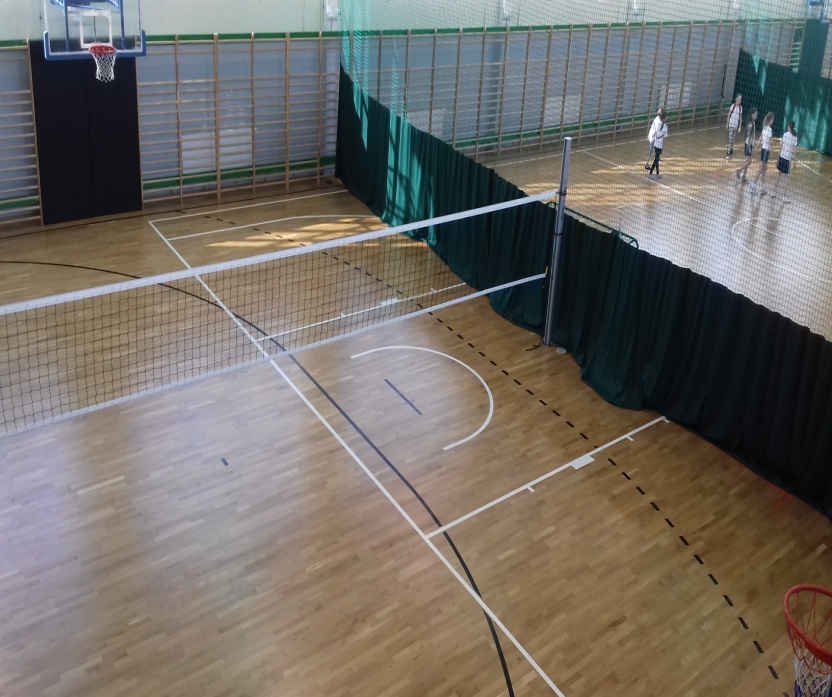 Dwie małe sale gimnastyczne
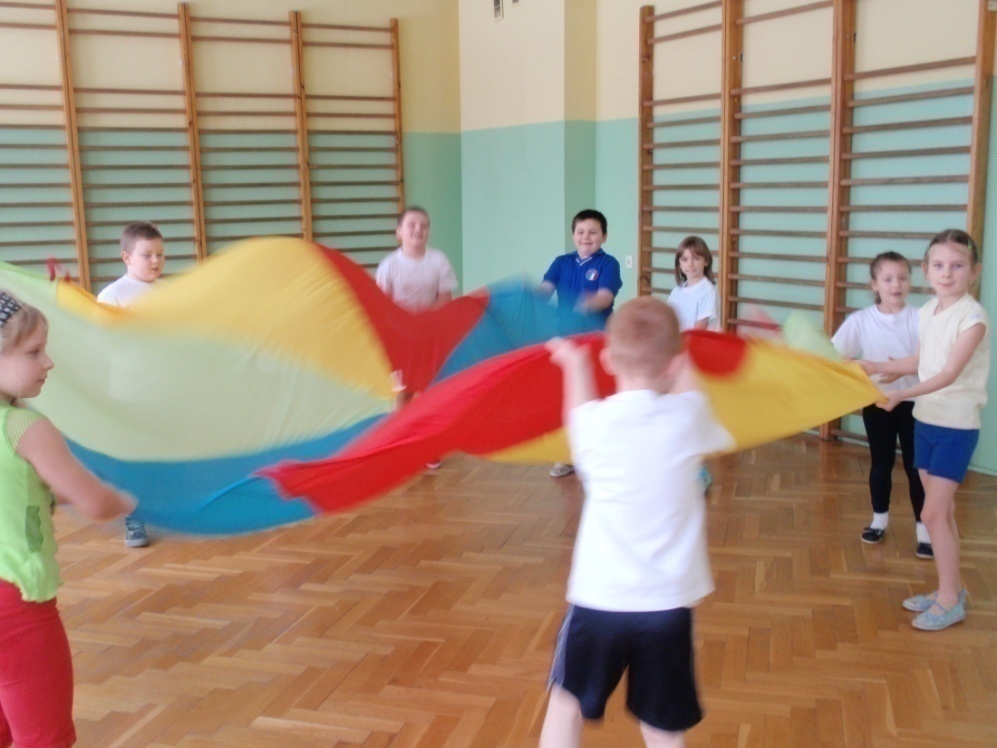 Sala do gimnastyki korekcyjnej
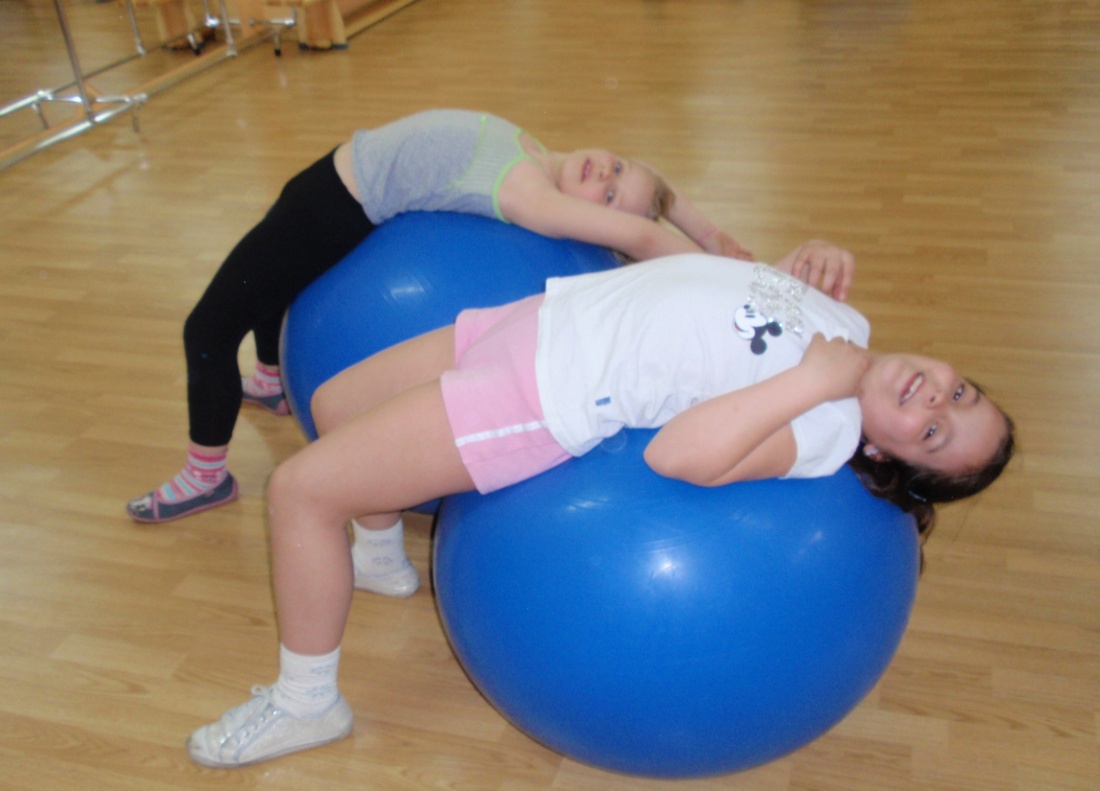 Kompleks boisk sportowych „Orlik”
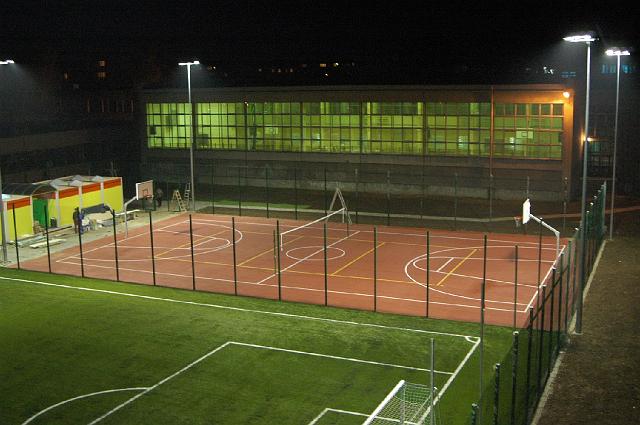 Szkoła posiada plac zabaw dla najmłodszych uczniów.
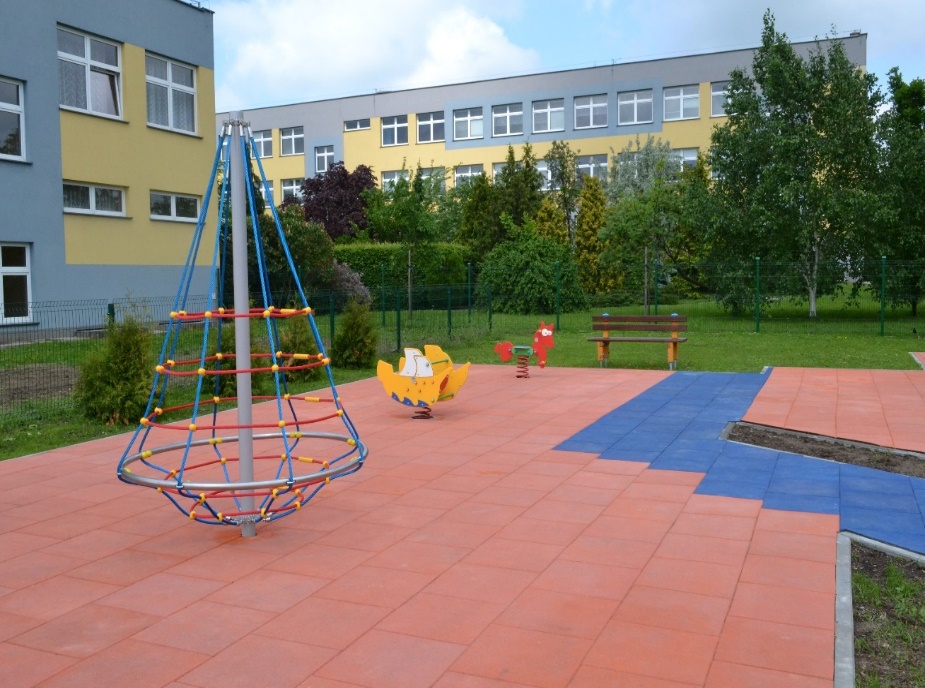 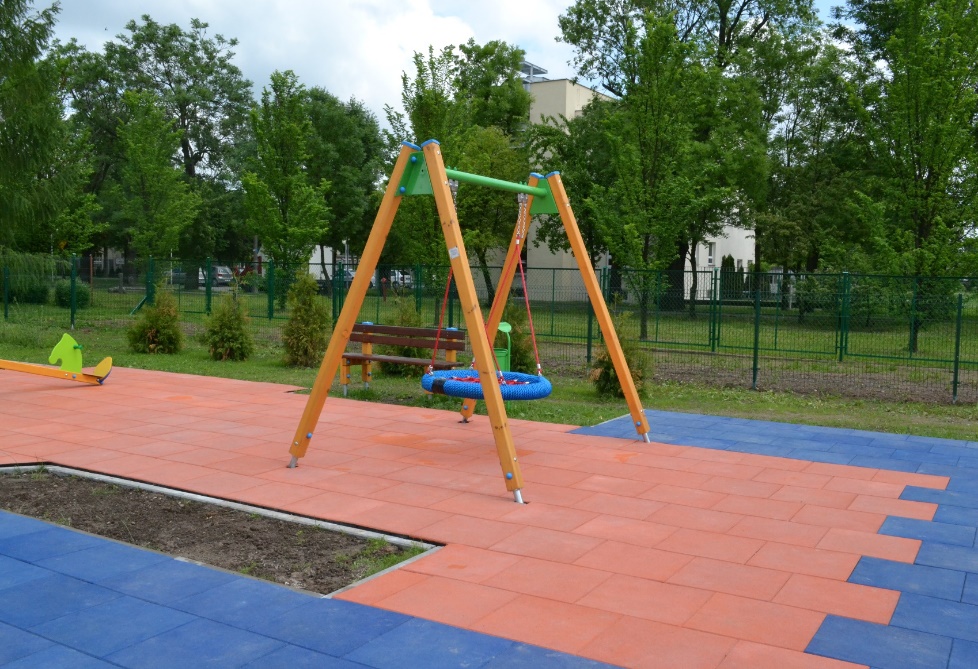 Oferta edukacyjna Szkoły
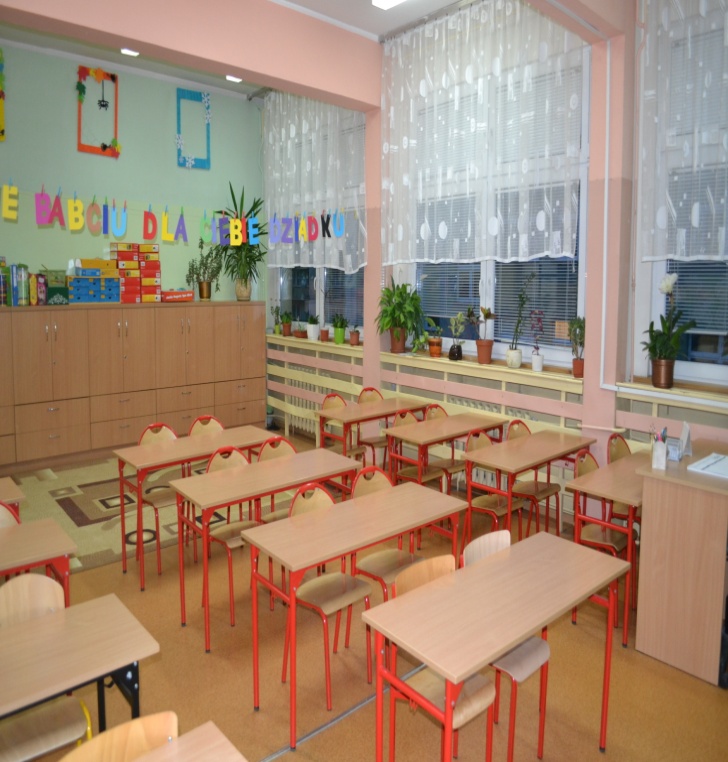 Szkoła zapewniadobrze wyposażone sale lekcyjne, gabinety logopedyczne, terapetutyczne.
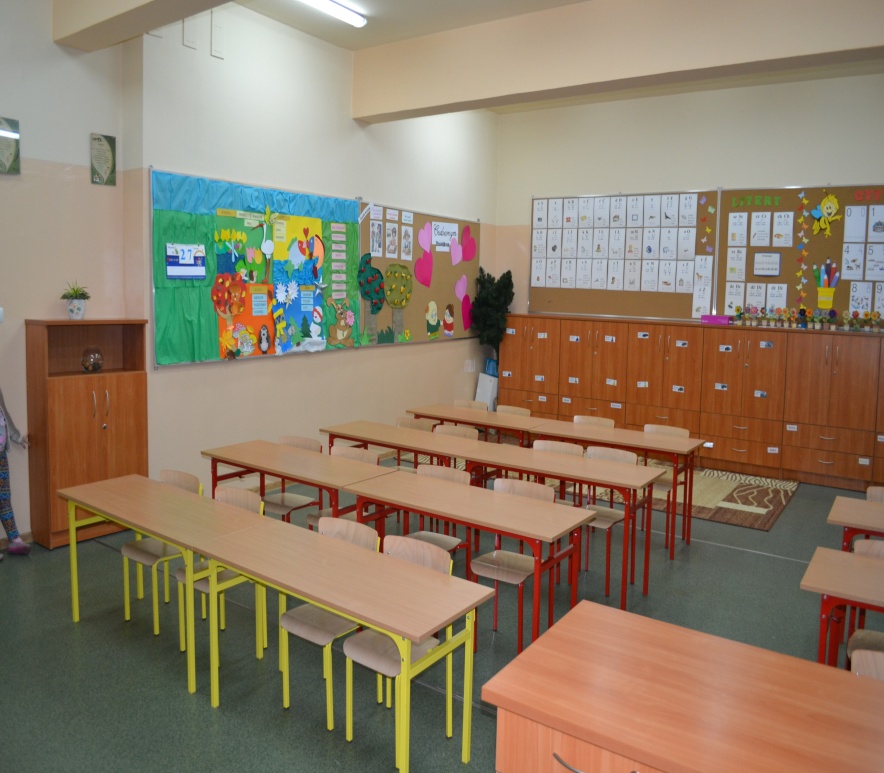 Pracownia języków obcych
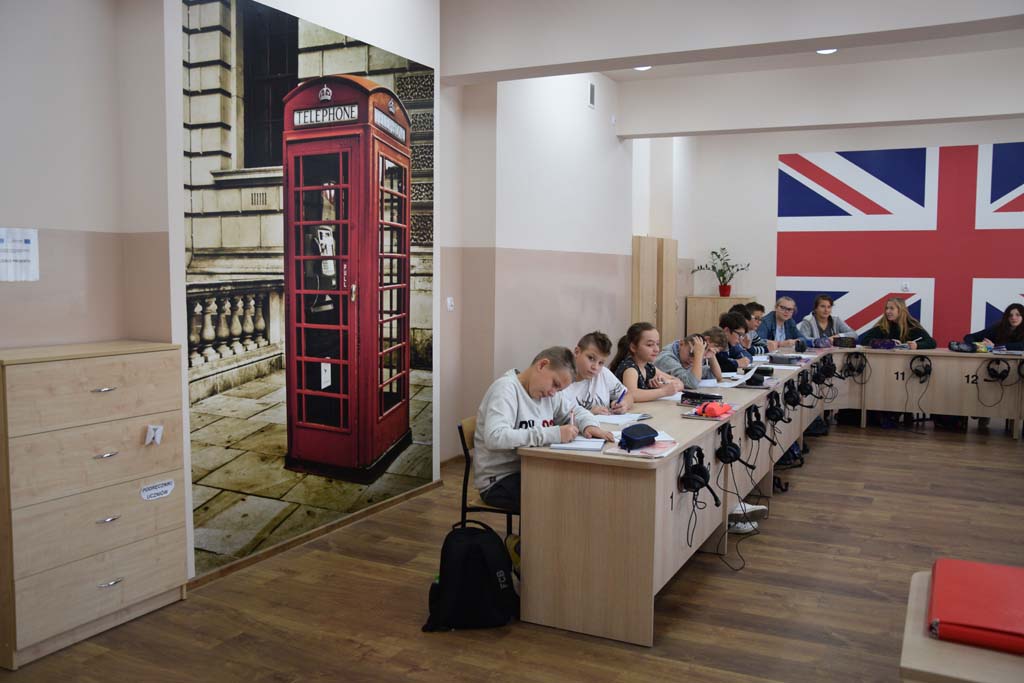 Ekopracownia
Przestronne pomieszczenia świetlicy i biblioteki
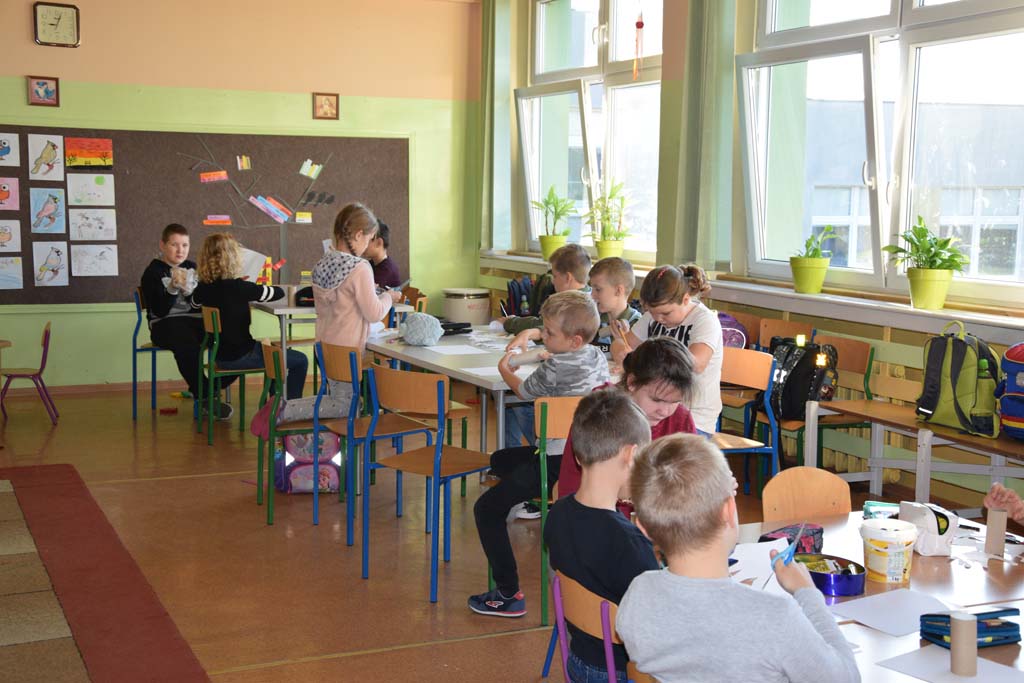 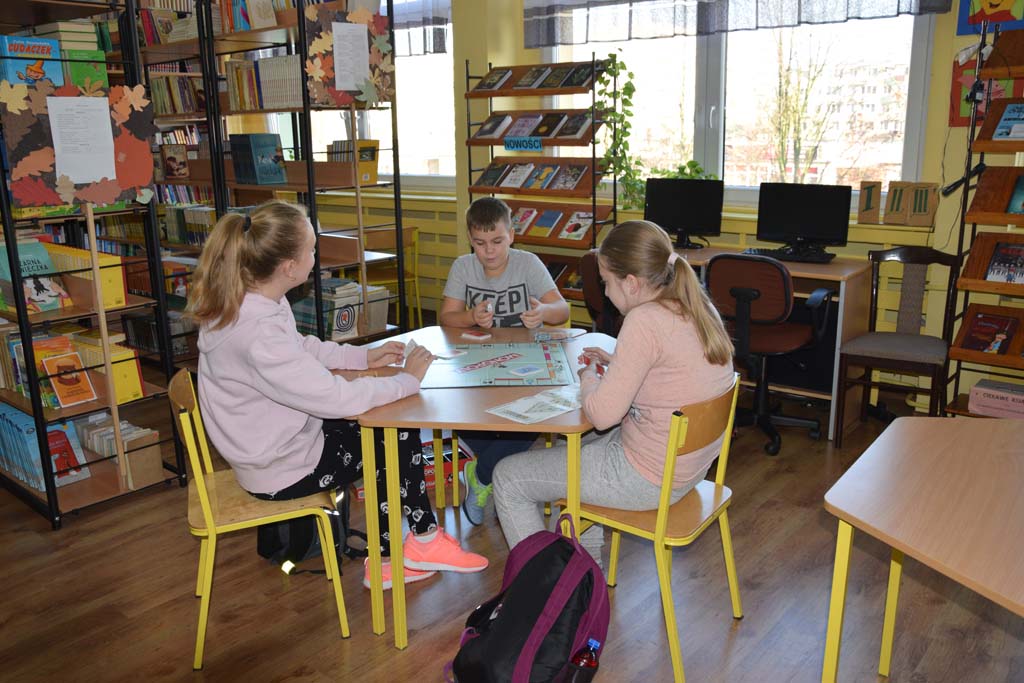 Stołówka szkolna
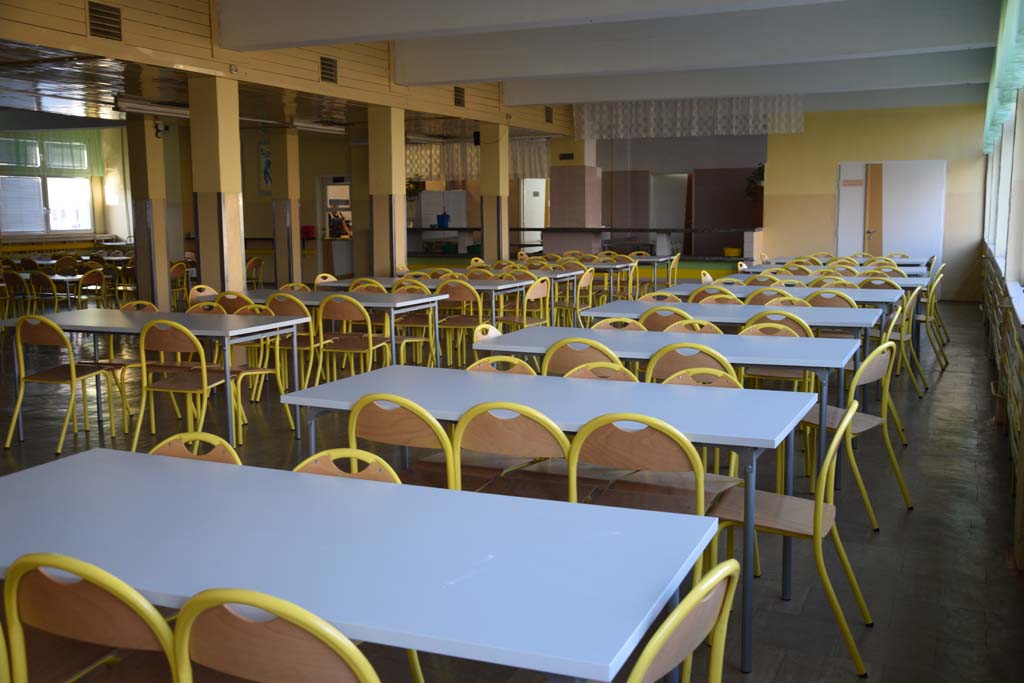 Centrum Edukacji Informacyjnej i Multimedialnej
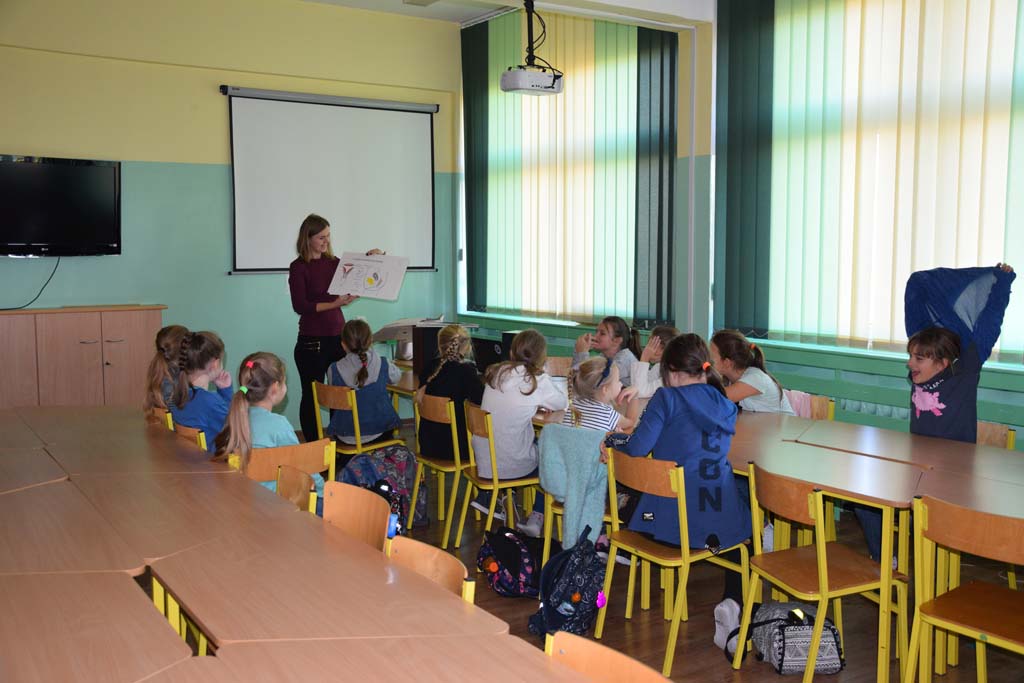 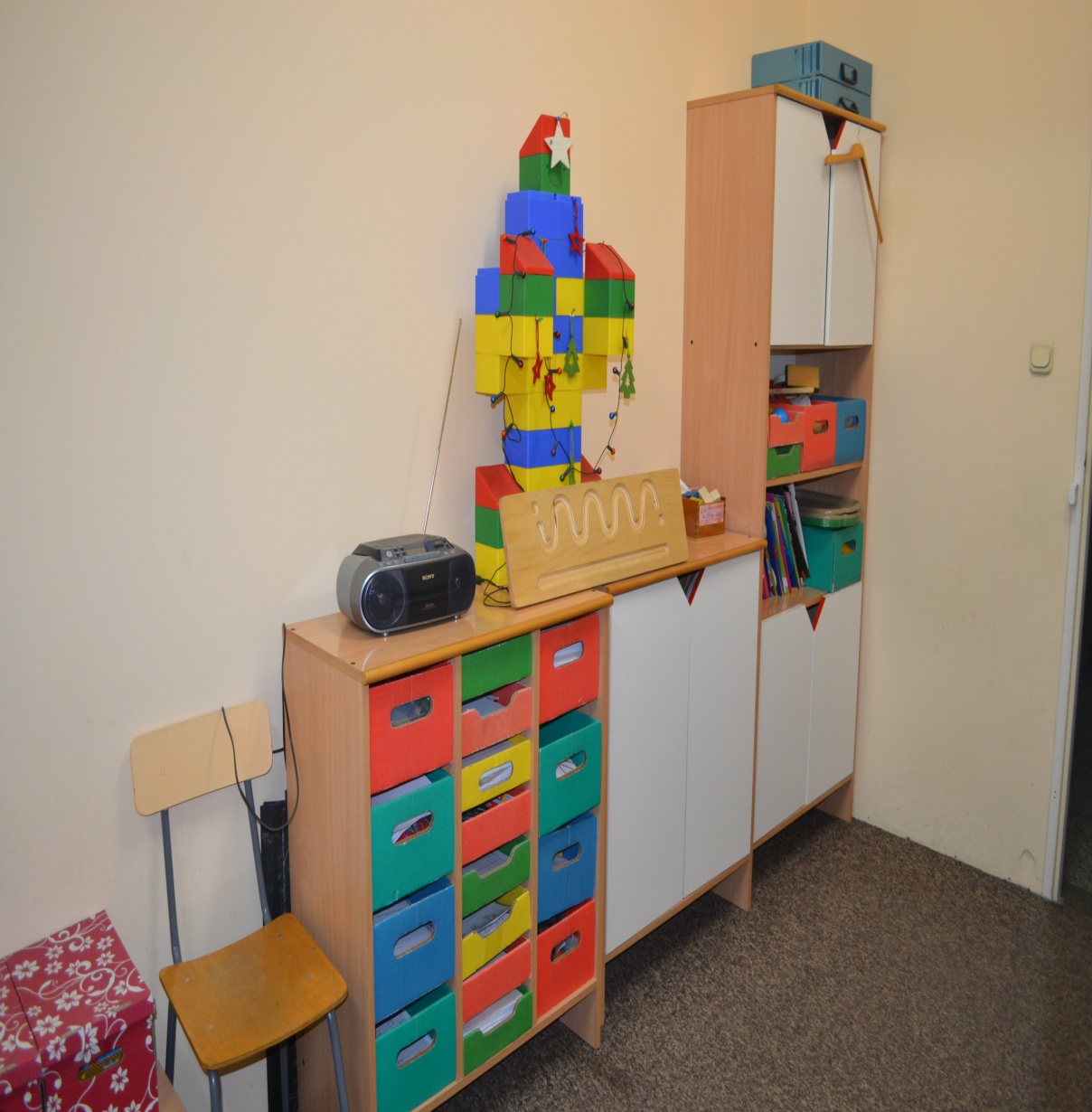 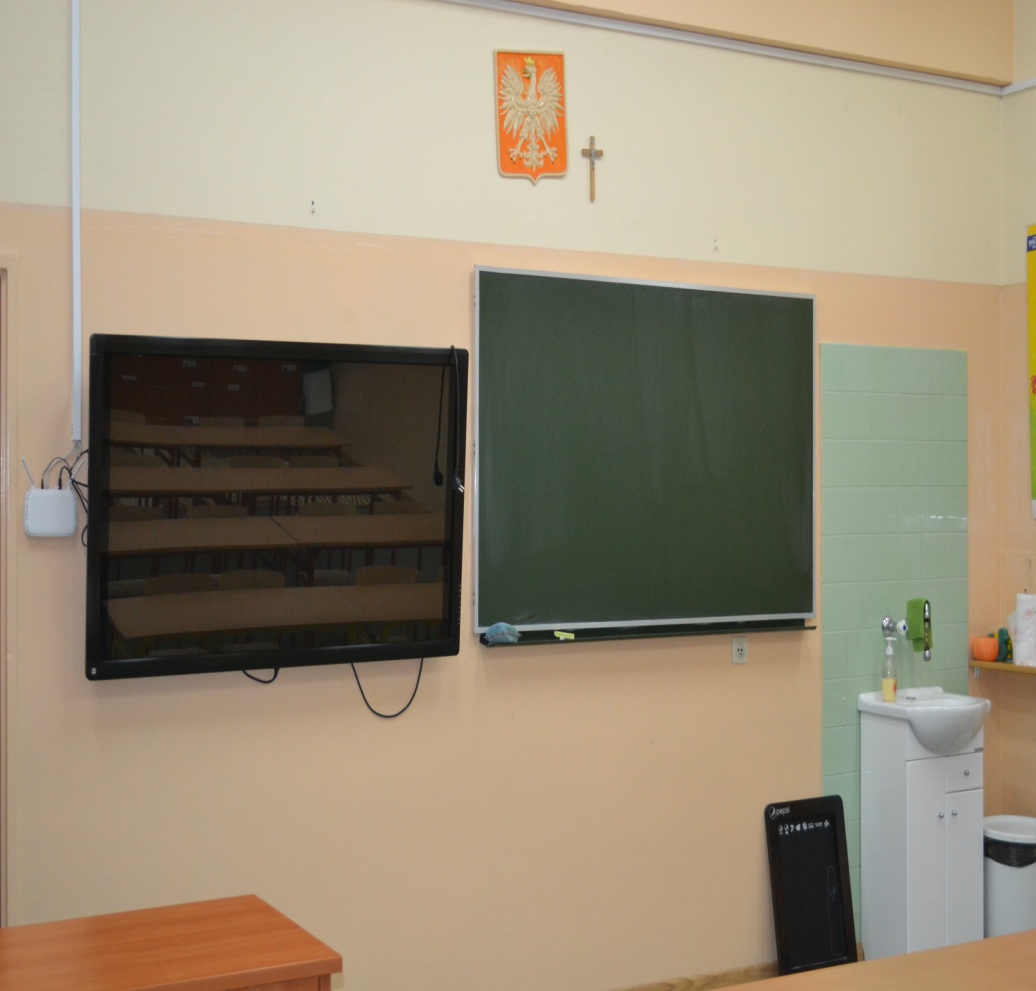 Granty oświatowe…W ramach Kutnowskich Grantów Oświatowych realizowane są zajęcia rozwijające zainteresowania: matematyczne, plastyczne muzyczne, teatralne, sportowe.
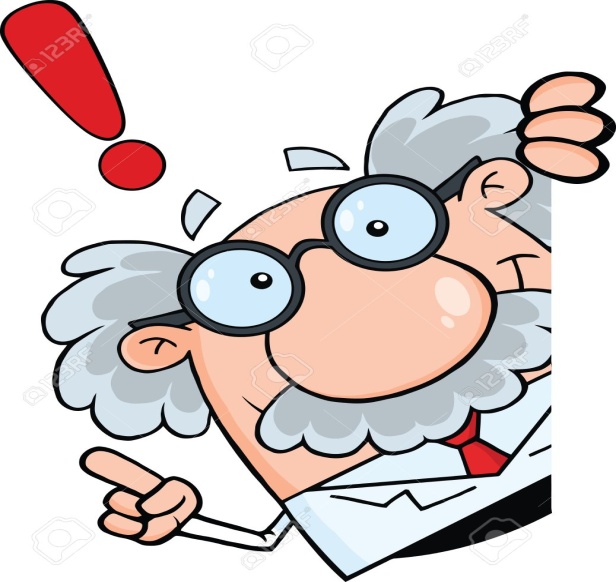 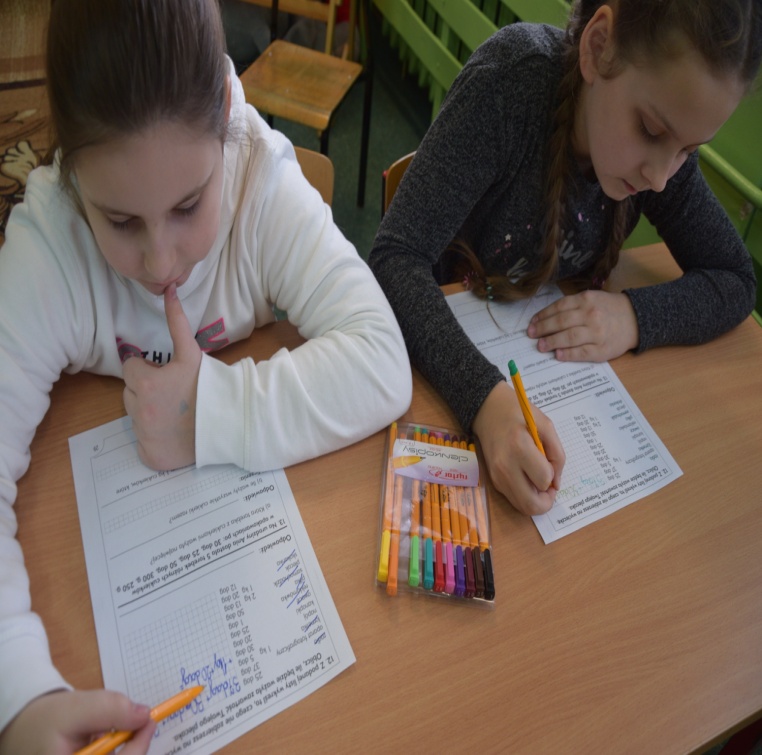 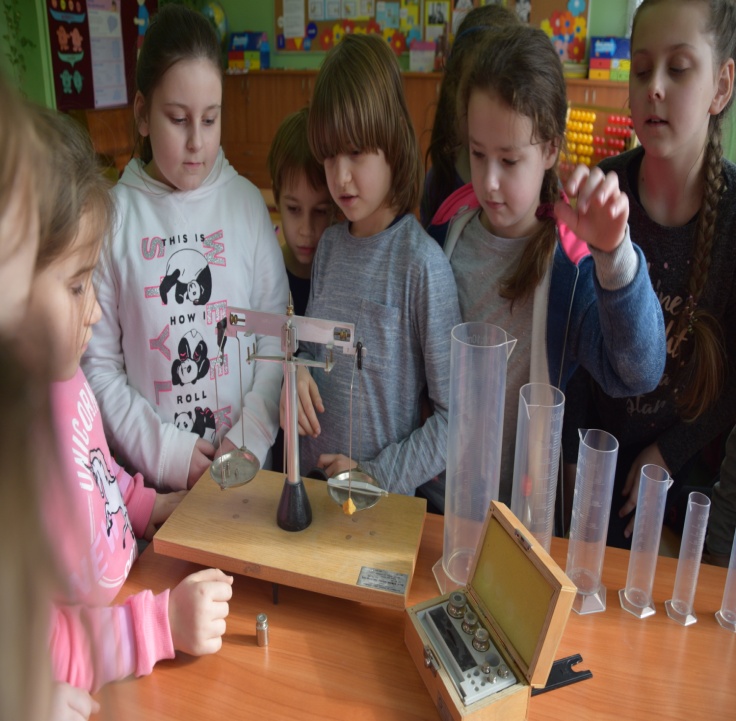 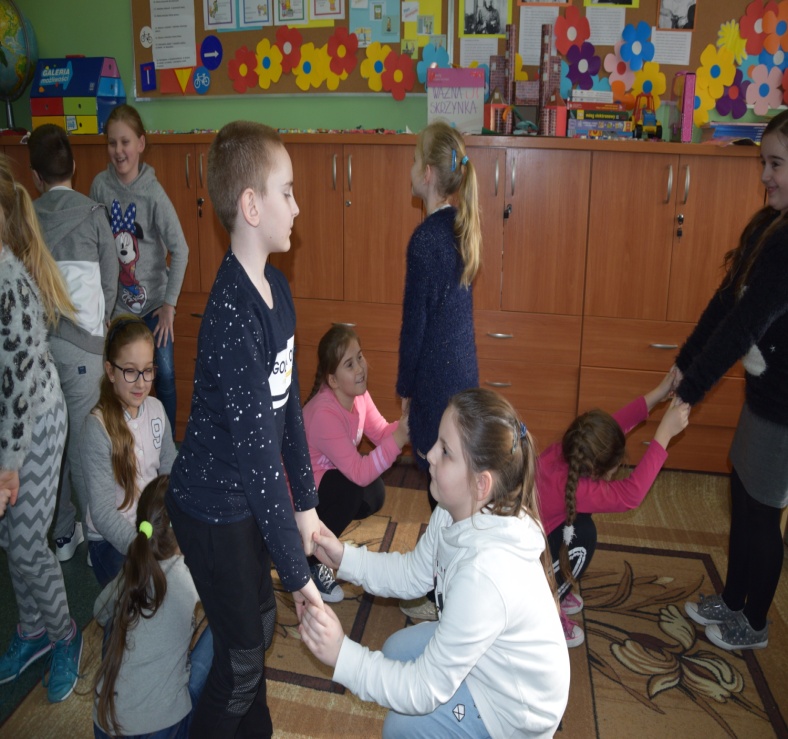 Biblioteka …organizuje ciekawe zabawy, turnieje i gry                    biblioteczne,prowadzi zajęcia dla dzieci i młodzieży,organizuje konkursy czytelnicze,bierze udział w ogólnopolskich akcjach, które promują książki i czytanie.
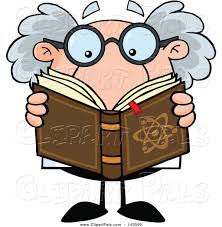 Świetlica…organizuje:imprezy i uroczystości  m.in.: bal karnawałowy, walentynki,  zabawy w teatrzyk kukiełkowy,konkursy plastyczne,zajęcia promujące zdrowy styl życia,spotkania czytelnicze  z pracownikami Miejskiej      i Powiatowej Biblioteki Publicznej w Kutnie.
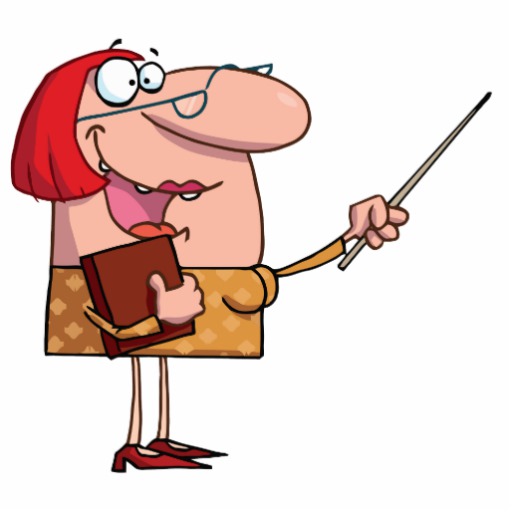 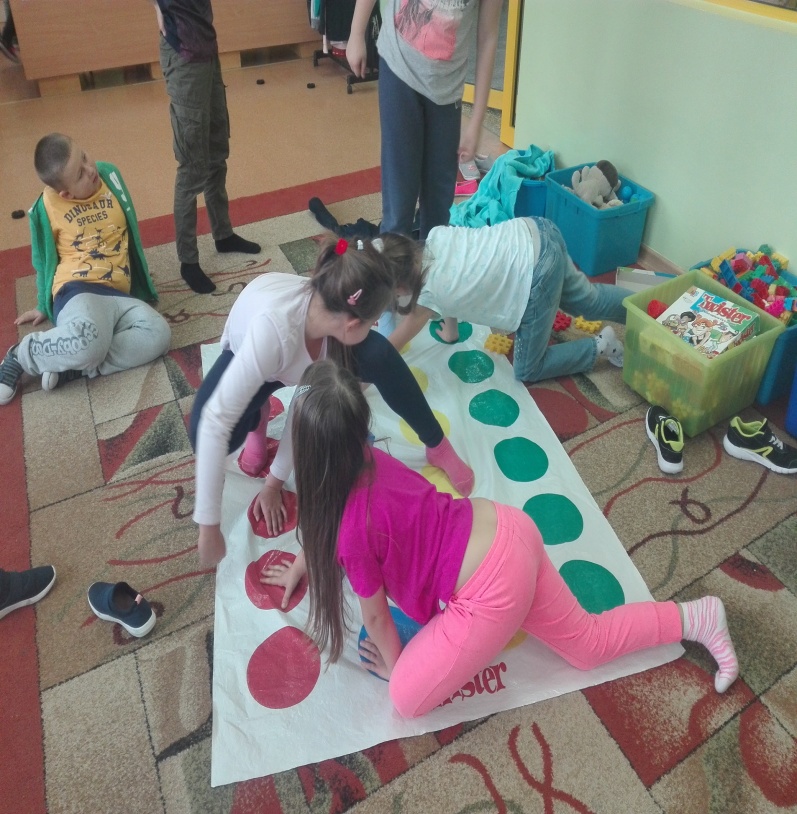 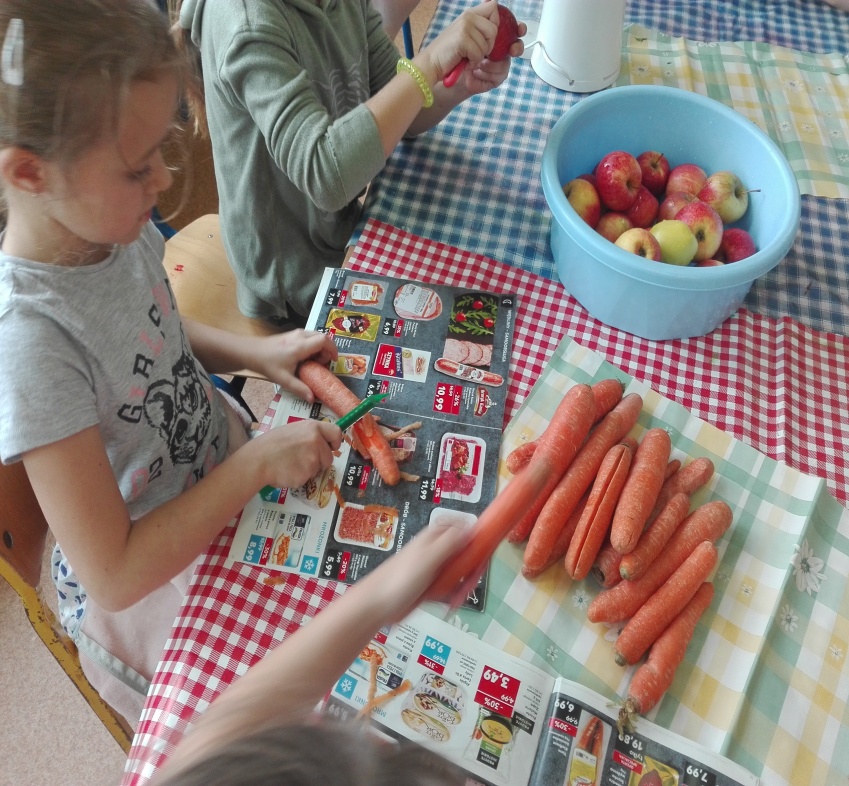 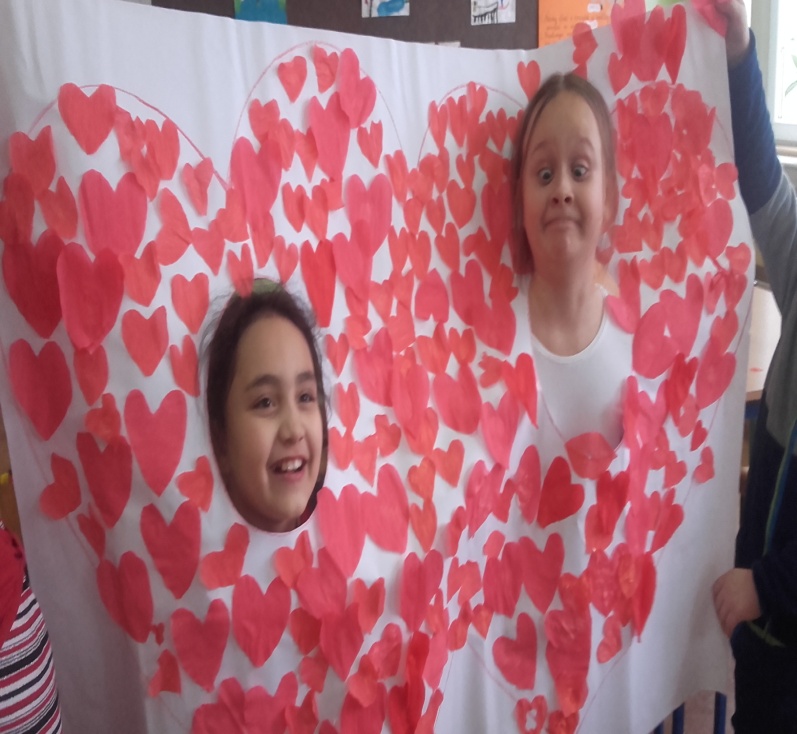 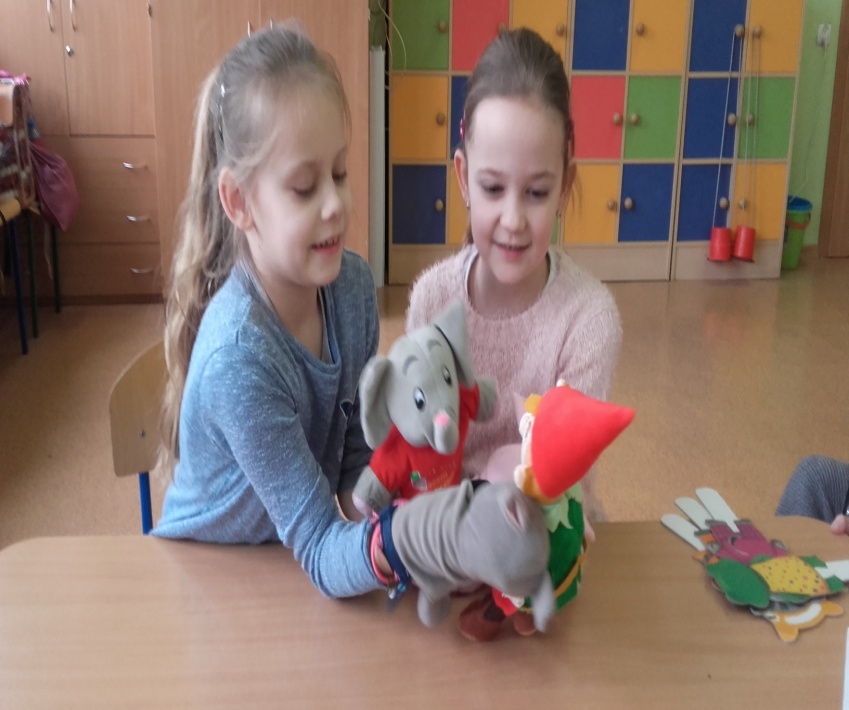 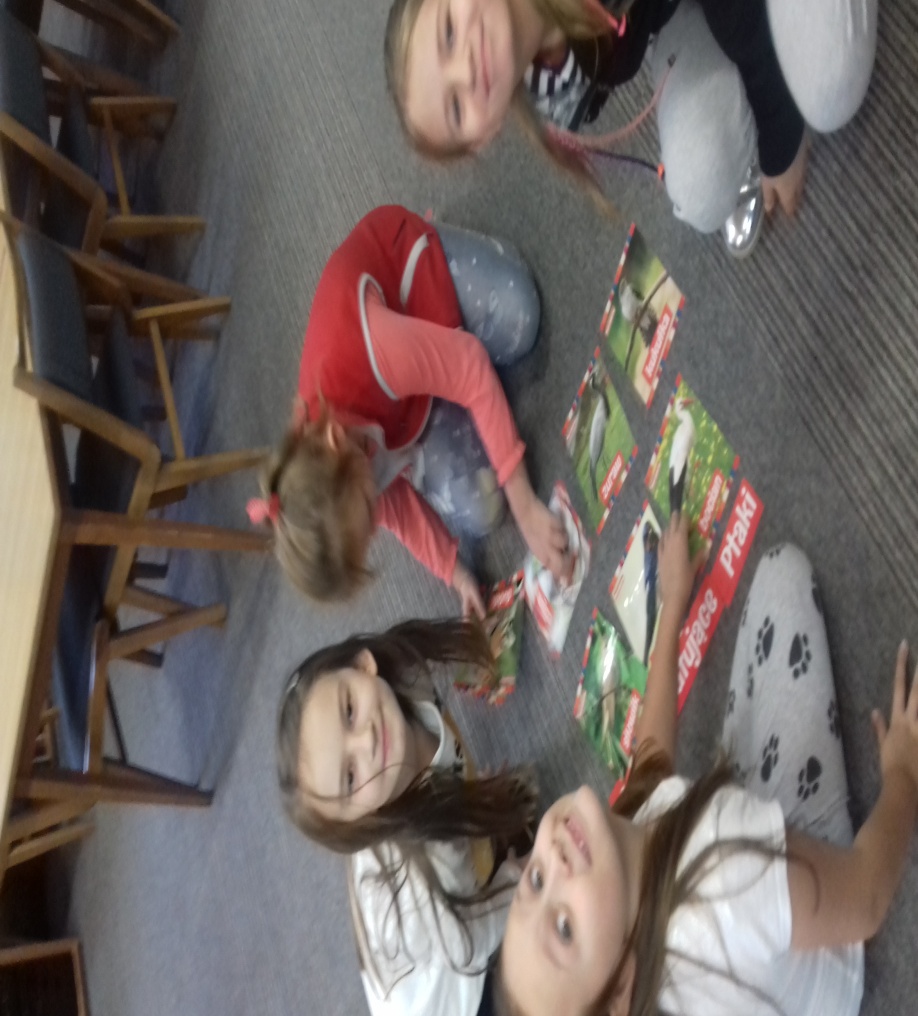 Uczniowie systematycznie uczestniczą 
w zajęciach organizowanych:  *   w Muzeum Regionalnym        w Kutnie,
w Miejskiej            i Powiatowej Bibliotece Publicznej 
im. S. Żeromskiego        w Kutnie.
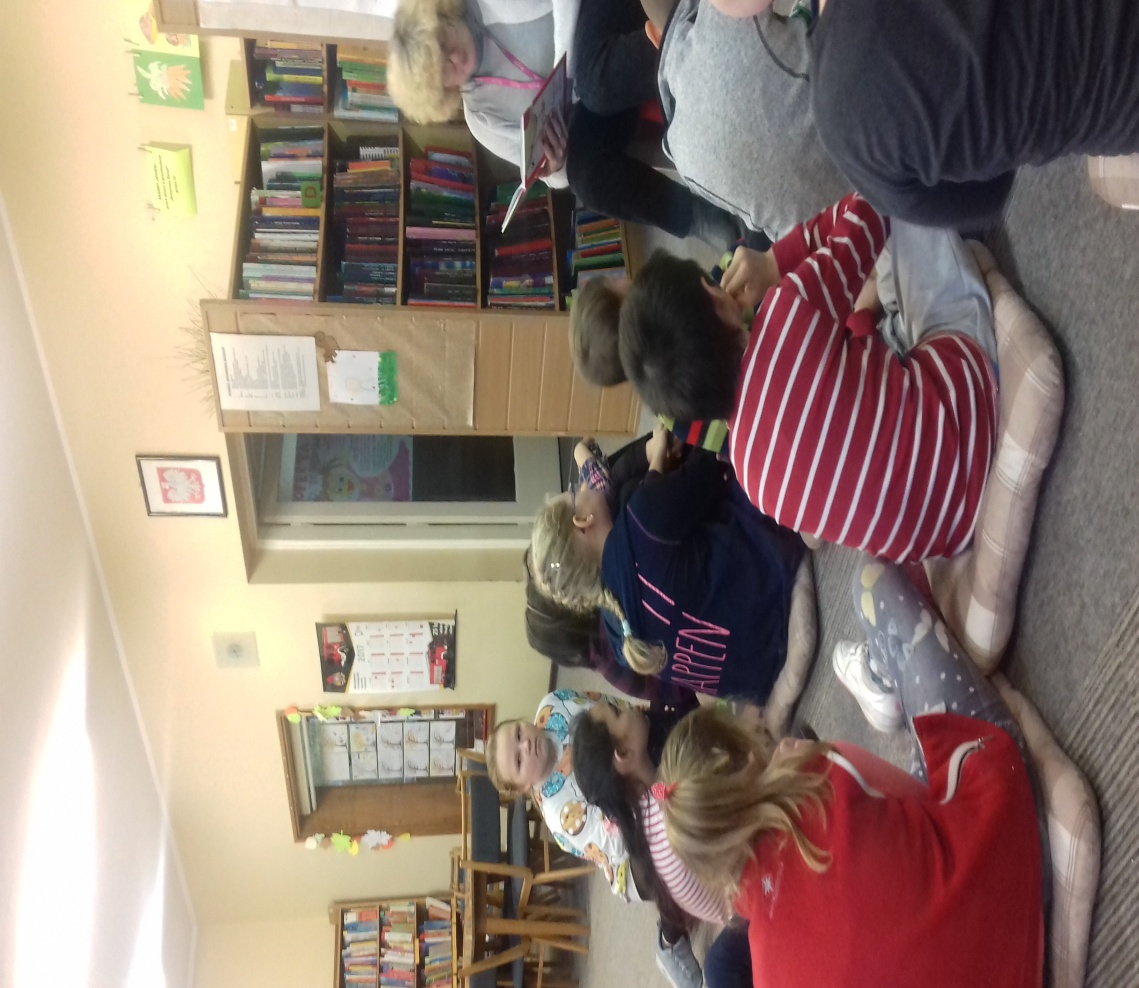 Zuchy….. W szkole działają cztery gromady zuchowe: Czerwone Biedroneczki,Zwinne Żabki,Pracowite Pszczółki, Wesołe Smerfy.Podczas zbiórek dzieci świetnie się bawią,  zdobywają sprawności, uczą się piosenek i pląsów  zuchowych. Chętnie uczestniczą                              w organizowanych na terenie szkoły dwudniowych biwakach.
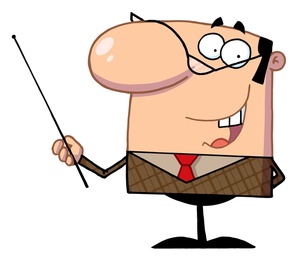 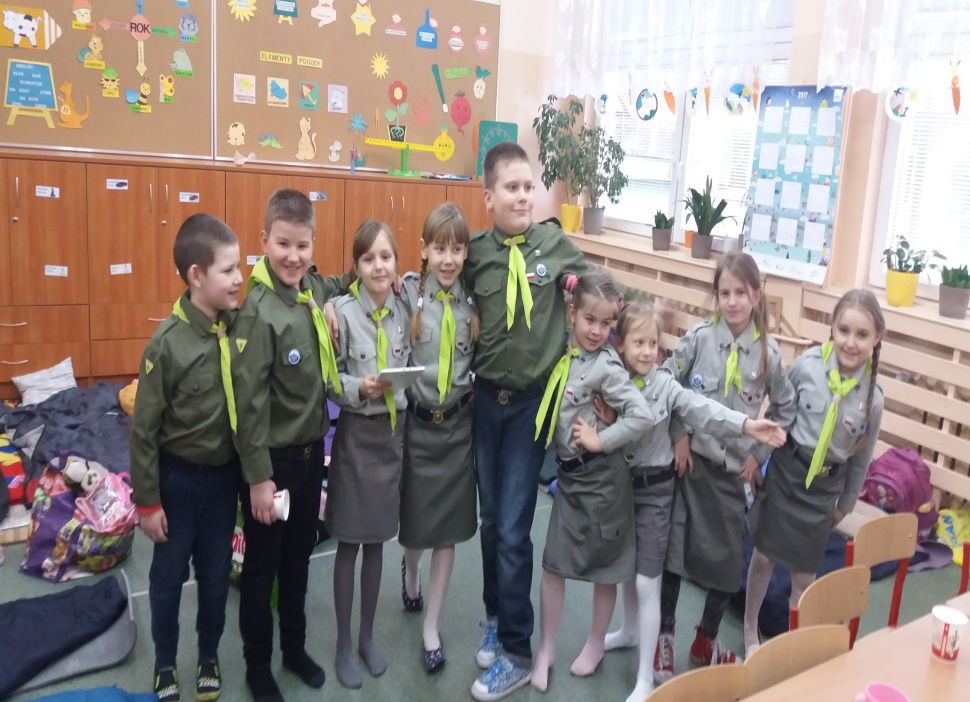 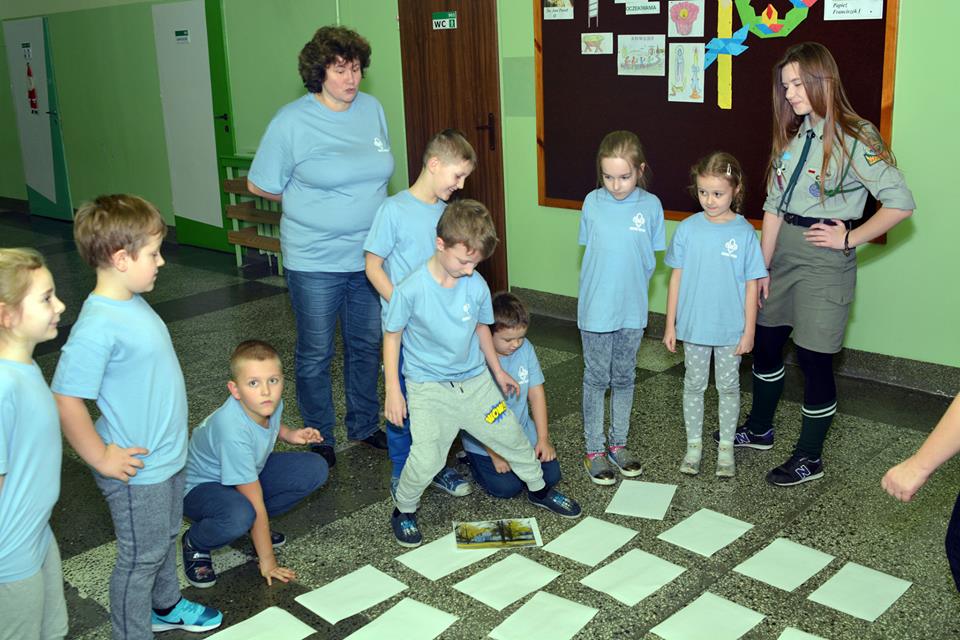 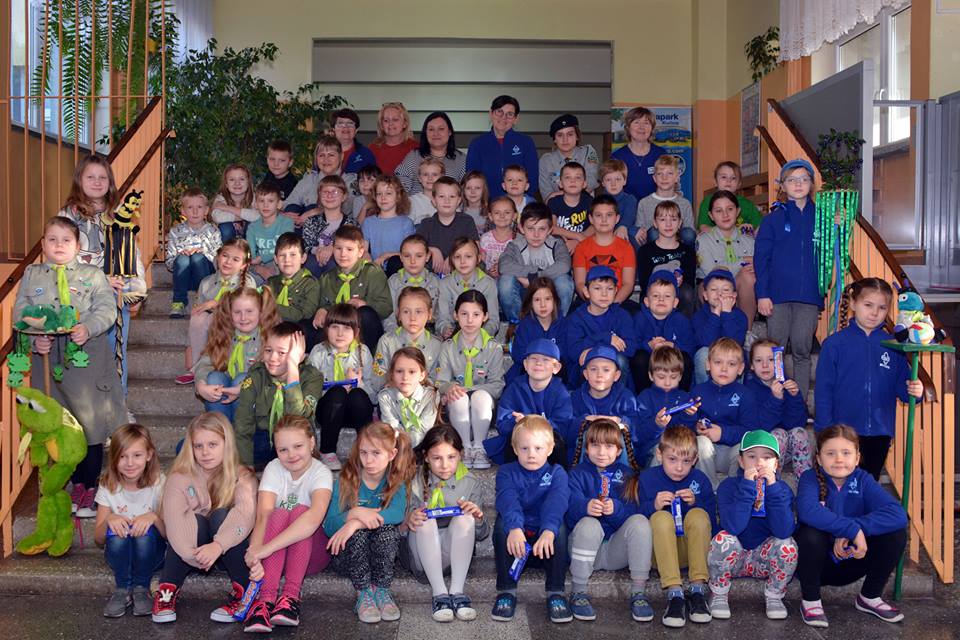 Pomoc psychologiczno - pedagogiczna
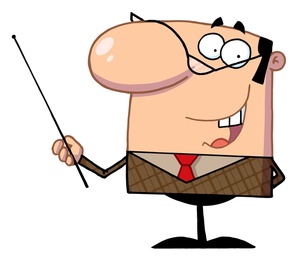 prowadzona jest w formie:zajęć rozwijających umiejętności uczenia się,zajęć dydaktyczno-wyrównawczych, zajęć rozwijających uzdolnienia, zajęć specjalistycznych: korekcyjno-kompensacyjnych, logopedycznych, rozwijających kompetencje emocjonalno-społeczne oraz innych zajęć o charakterze terapeutycznym.
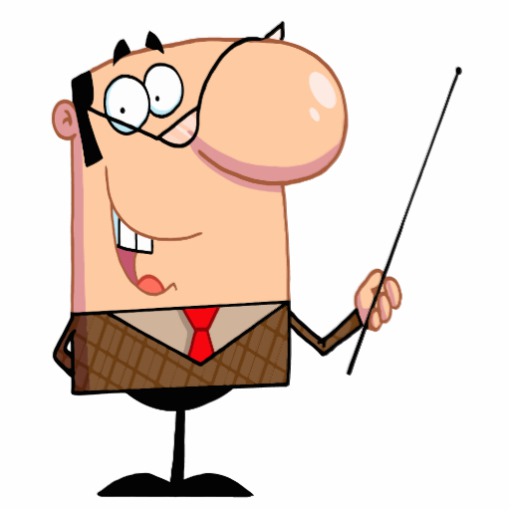 ZAJĘCIA INTEGRACJI SENSORYCZNEJ
terapia prowadzona jest z  dziećmi, u których stwierdzono zaburzenia przetwarzania sensorycznego
zajęcia odbywają się w salach wyposażonych w nowoczesny sprzęt i atrakcyjne pomoce dydaktyczne
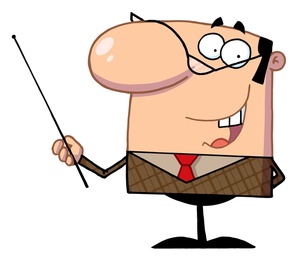 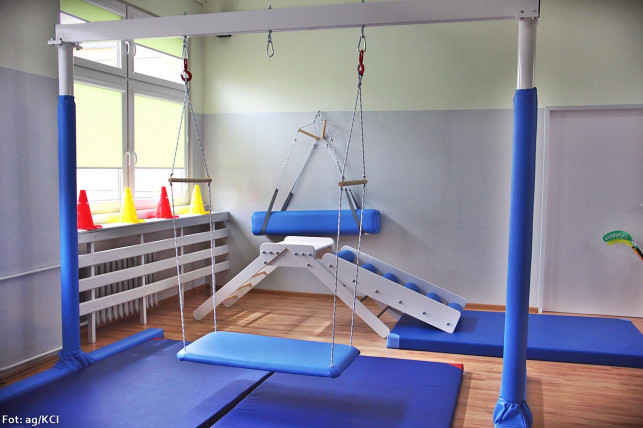 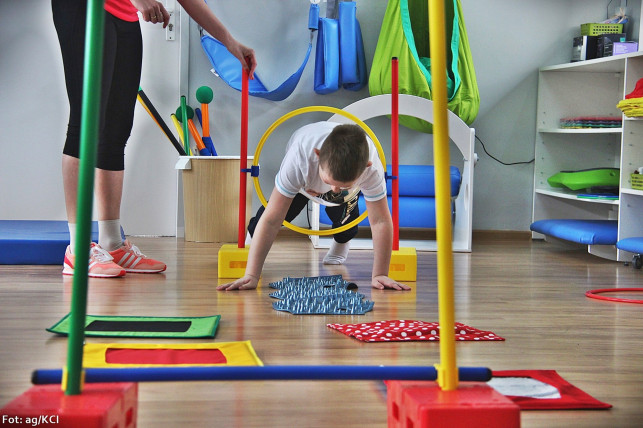 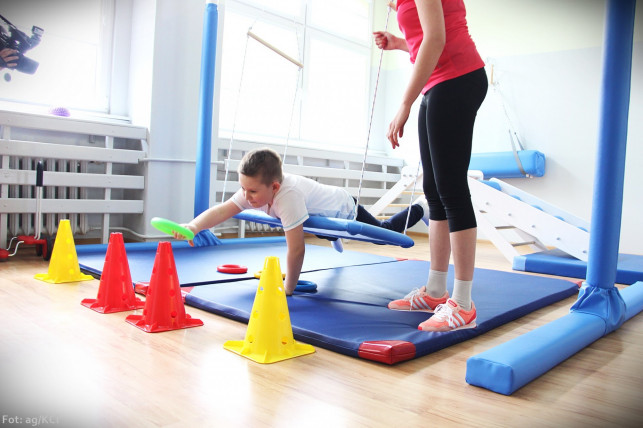 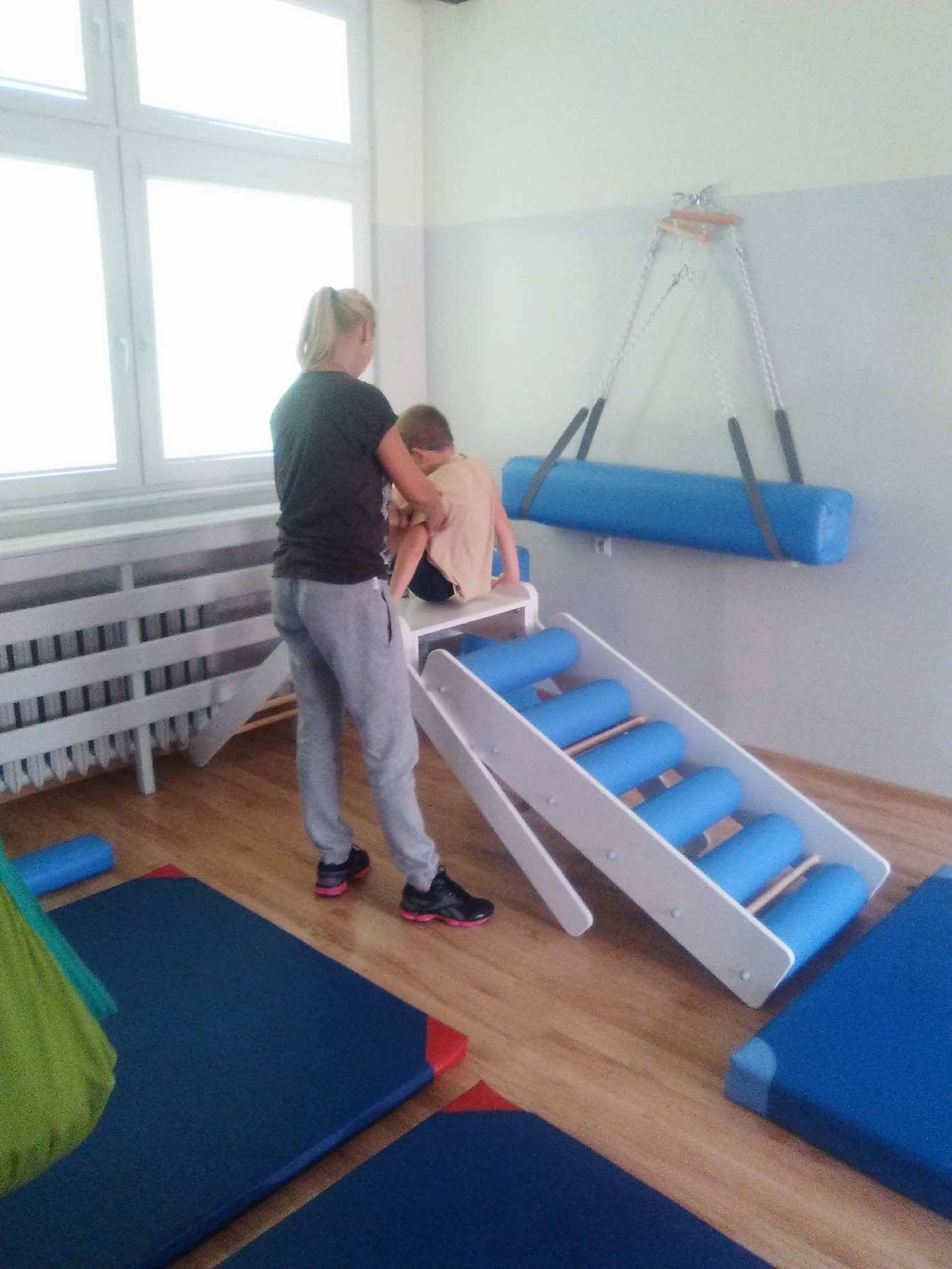 Ćwiczenia wpływają na:
 zintegrowanie pracy poszczególnych 
  zmysłów,
 poprawę w zakresie ogólnej   
  sprawności fizycznej,
 koordynację pracy półkul mózgowych,
 integrowanie przetrwałych odruchów,
 rozwijanie reakcji równoważnych, 
 utrwalanie schematu ciała.
ZAJĘCIA Z TYFLOPEDAGOGIEM
Na zajęciach rewalidacyjnych z tyflopedagogiem uczniowie otrzymują odpowiednie bodźce i wrażenia wizualne. 
  
                     Nauczyciel rozwija między innymi:
 podstawowe funkcje wzrokowe, 
 koordynację wzrokowo – ruchową, 
 percepcję wzrokową, 
 pamięć wzrokową.
                        Stymuluje wzrok za pomocą światła,  
		używając m.in. stolika podświetlanego,  	               		tzw. light boxa.
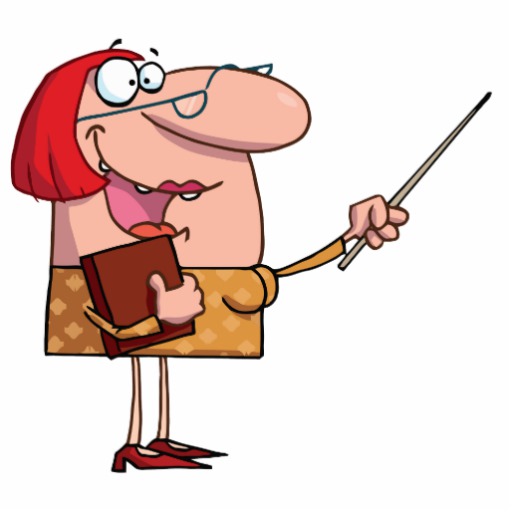 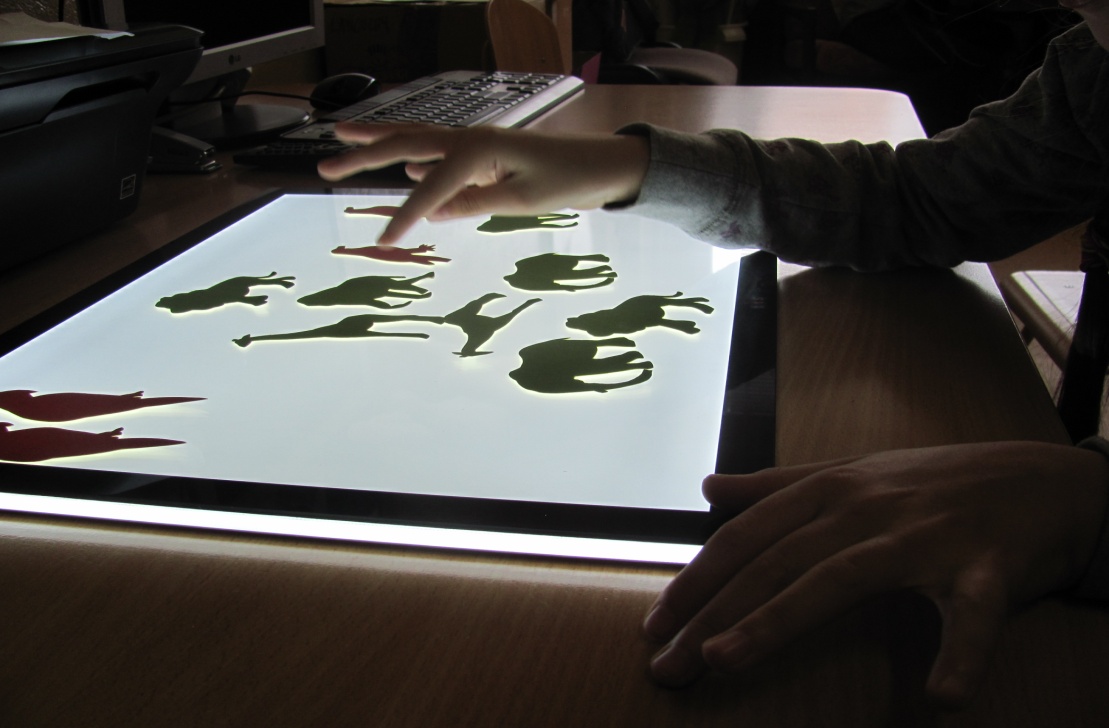 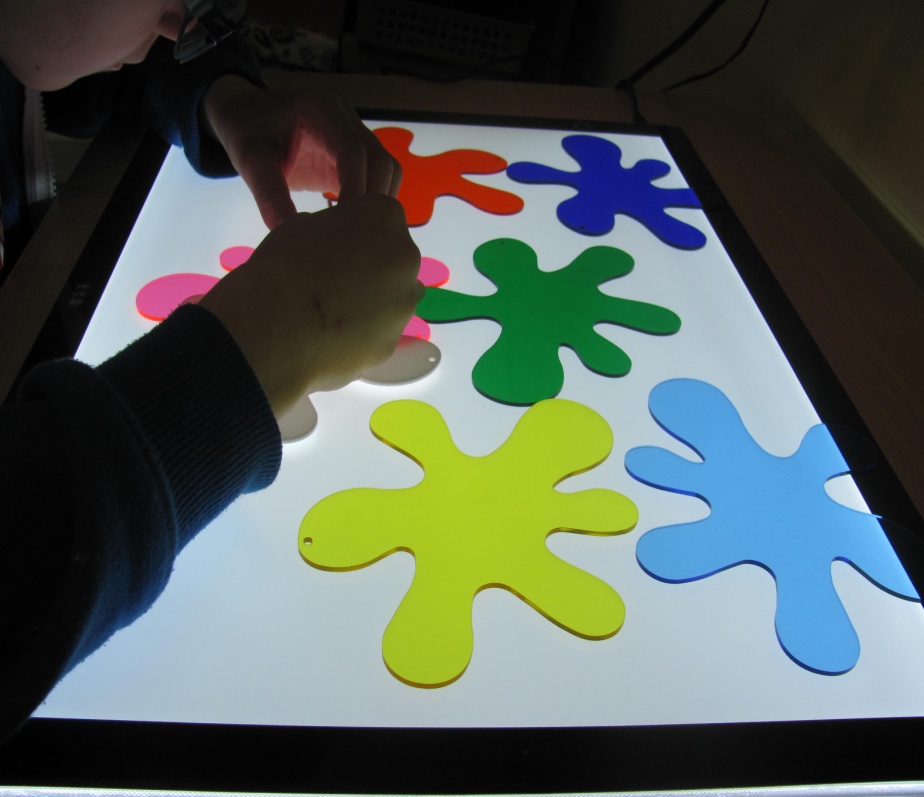 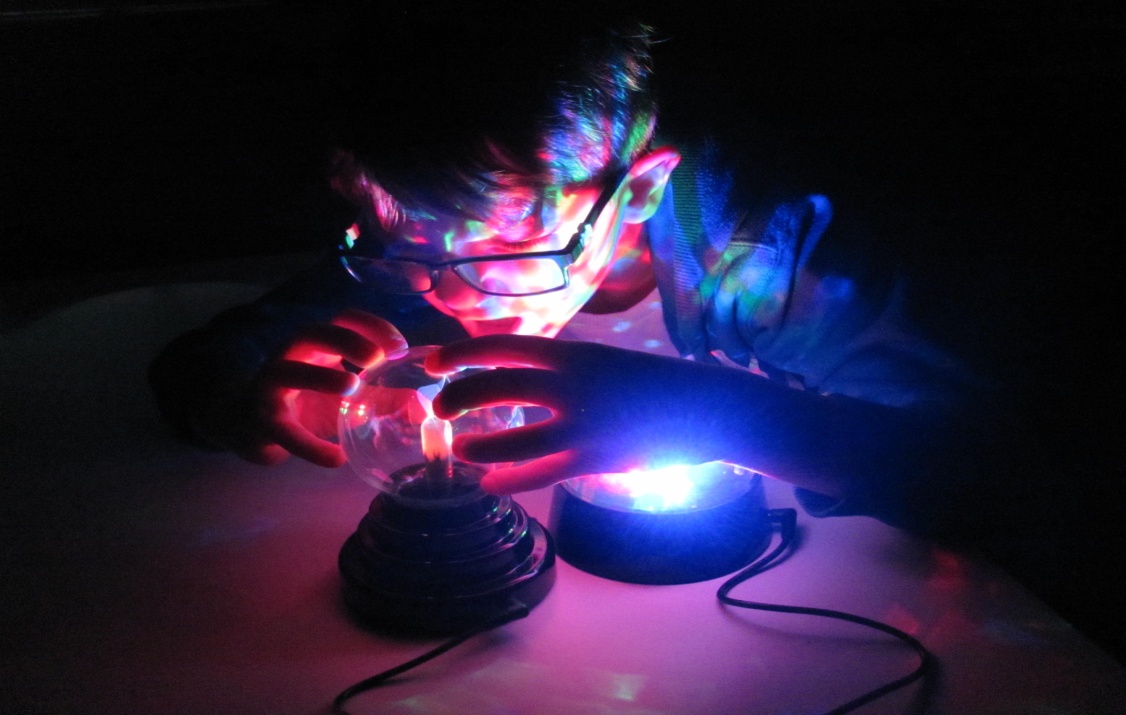 Stymulacja mowy
Na zajęciach rewalidacyjnych prowadzonych 
z dziećmi niemówiącymi lub mającymi poważne problemy komunikacyjne specjalista stosuje wspomagające metody komunikacji (AAC).

              Są to m.in.:
znaki manualne MAKATON,
system symboli PCS,
mówik, czyli tak zwana proteza mowy.
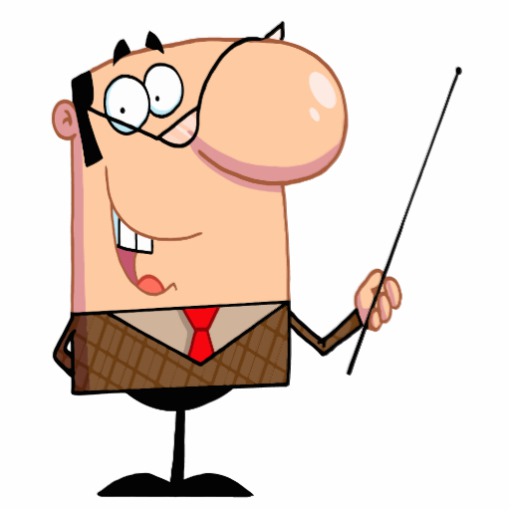 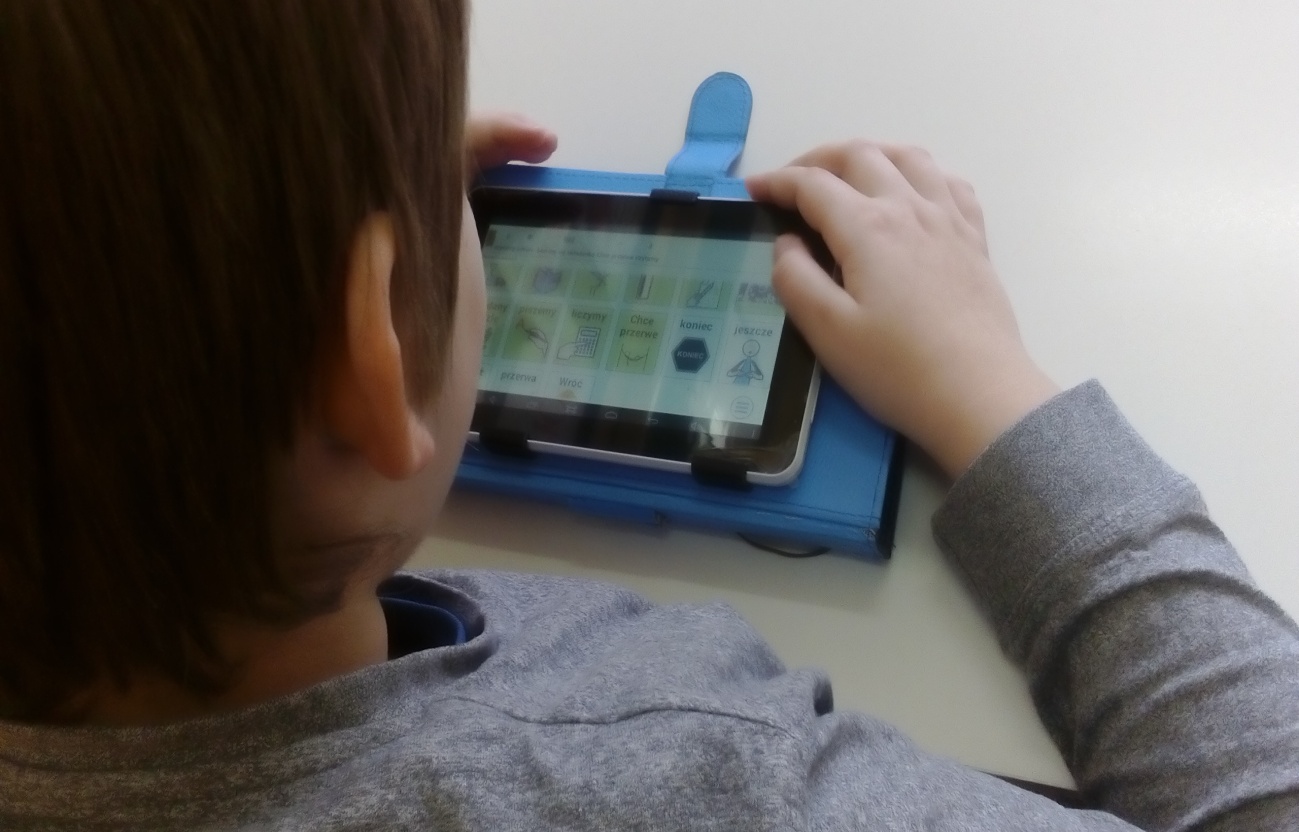 Mówik…
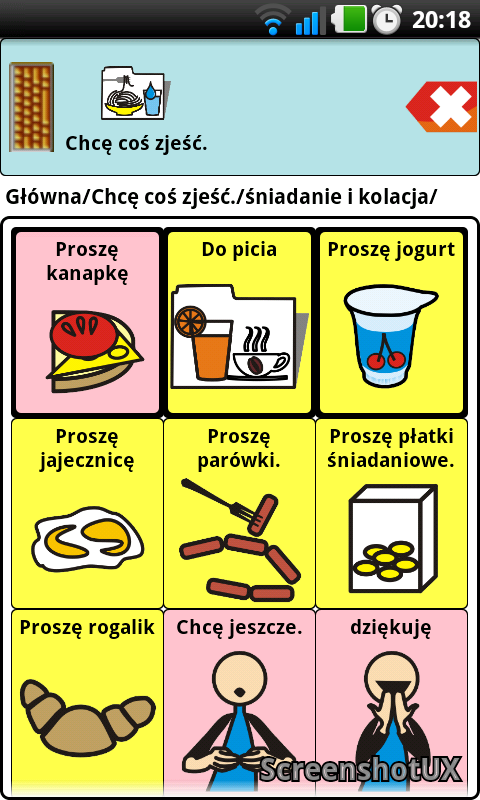 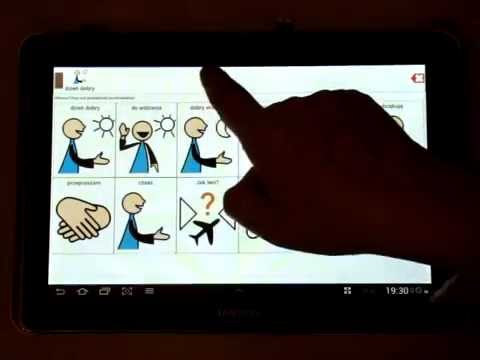 WYKORZYSTANIE SYMBOLI PCS
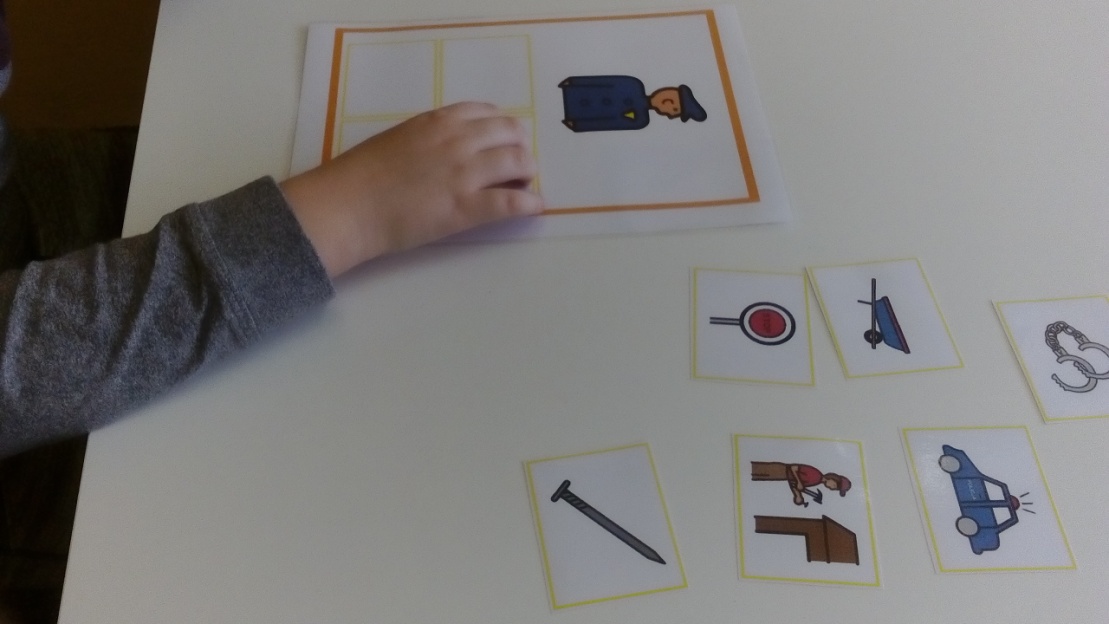 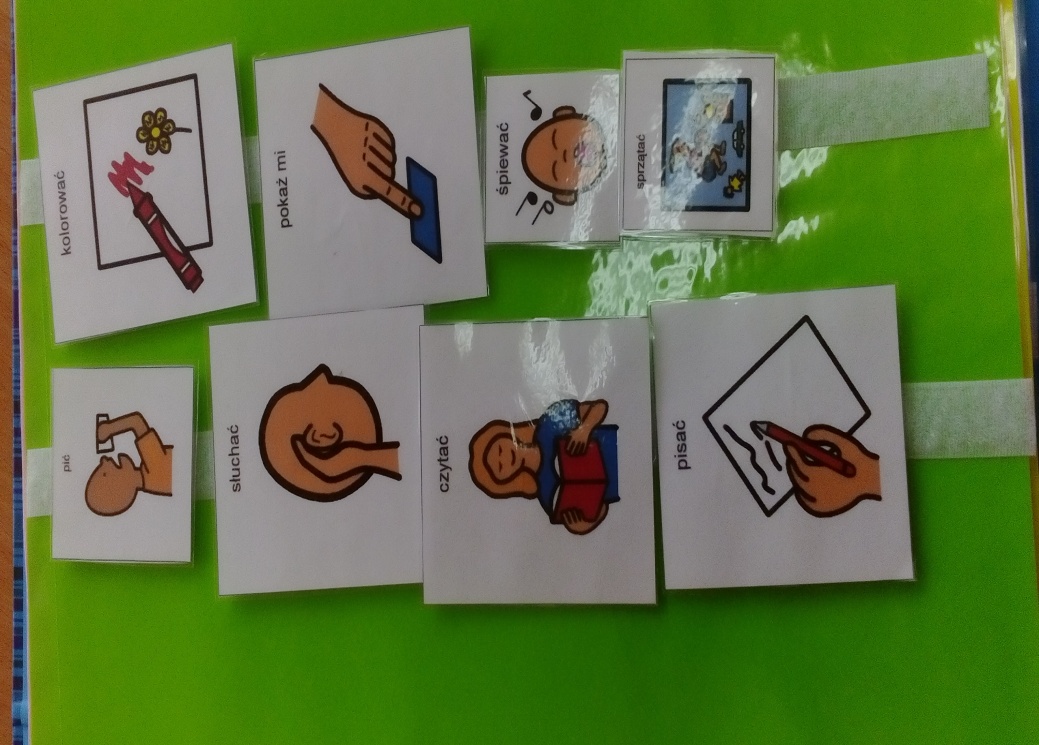 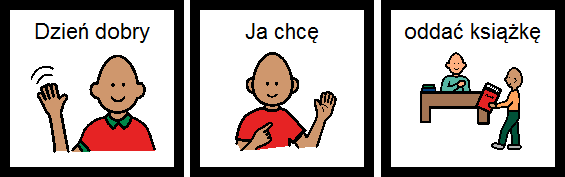 DZIEŃ KOLOROWEJ SKARPETKI
Bierzemy udział w Światowym Dniu Osób z Zespołem Downa, aby okazać szacunek wobec osób niepełnosprawnych. 
Tego dnia  Dyrekcja szkoły, nauczyciele oraz uczniowie zakładają dwie niepasujące do siebie skarpetki, symbolizujące trisomię 21 chromosomu.
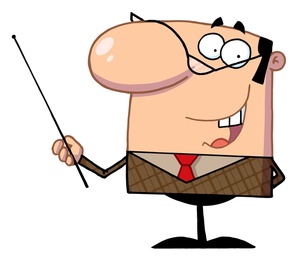 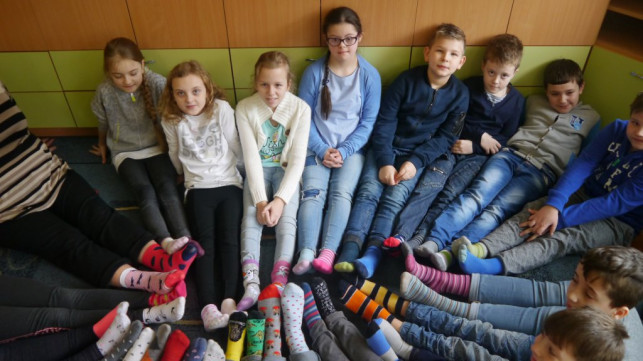 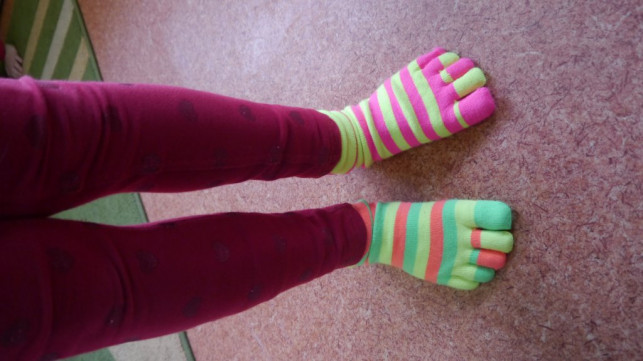 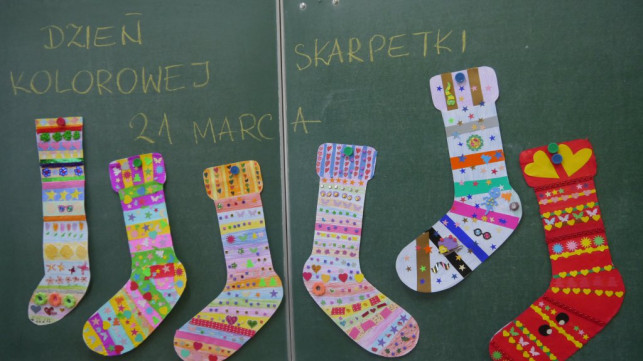 WARSZTATY NA TEMAT AUTYZMU
Dzięki zajęciom poszerzającym wiedzę na temat autyzmu, dzieci są bardziej świadome z jakimi problemami borykają się na co dzień ich rówieśnicy. 
Z większym zrozumieniem podchodzą               do odmienności i specyficznych zachowań towarzyszących osobom cierpiącym na autyzm.
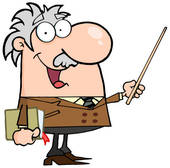 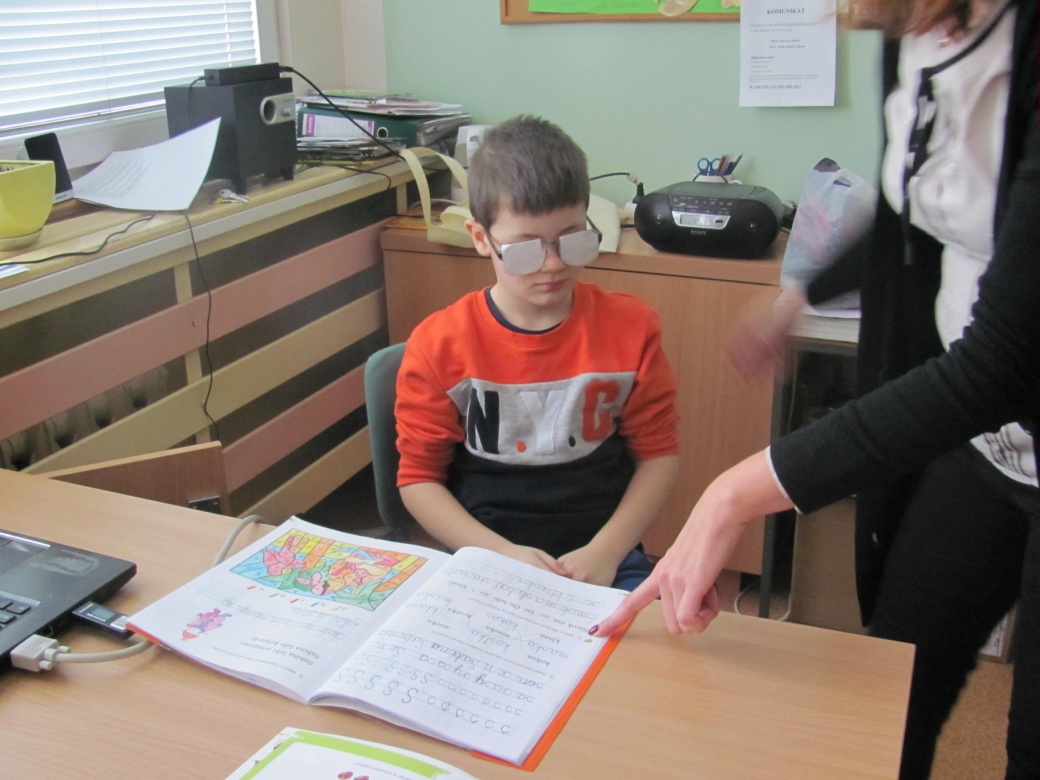 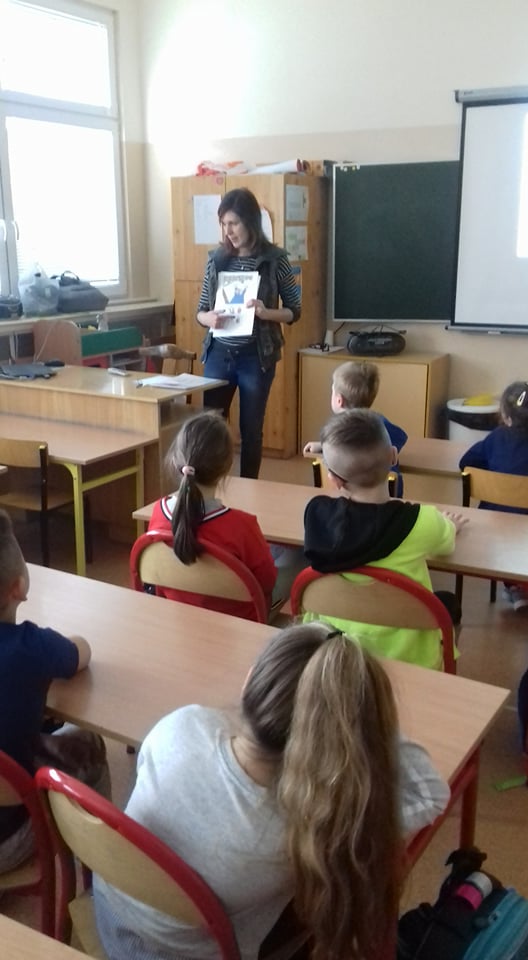 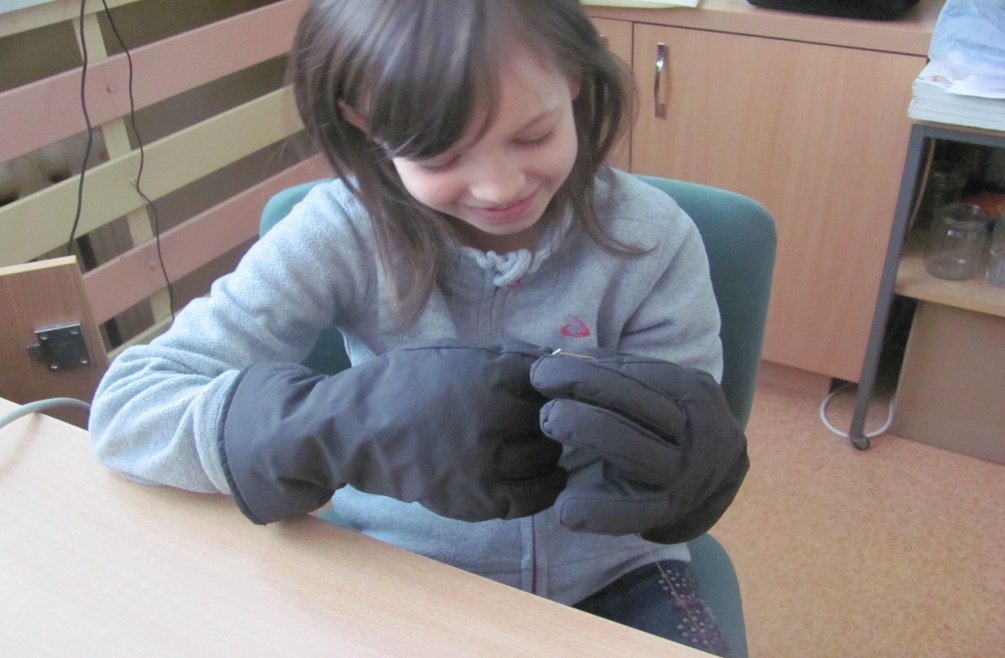 Metoda ruchu rozwijającego Weroniki SherborneW  szkole odbywają się zajęcia dla dzieci oraz     dla rodzin prowadzone Metodą Ruchu Rozwijającego Weroniki Sherborne. Podczas zajęć najmłodsi poznają swoje otoczenie i uczą się czuć w nim bezpiecznie, otwierają się na twórcze działanie,  ale przede wszystkim świetnie się bawią.
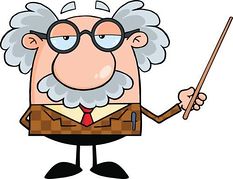 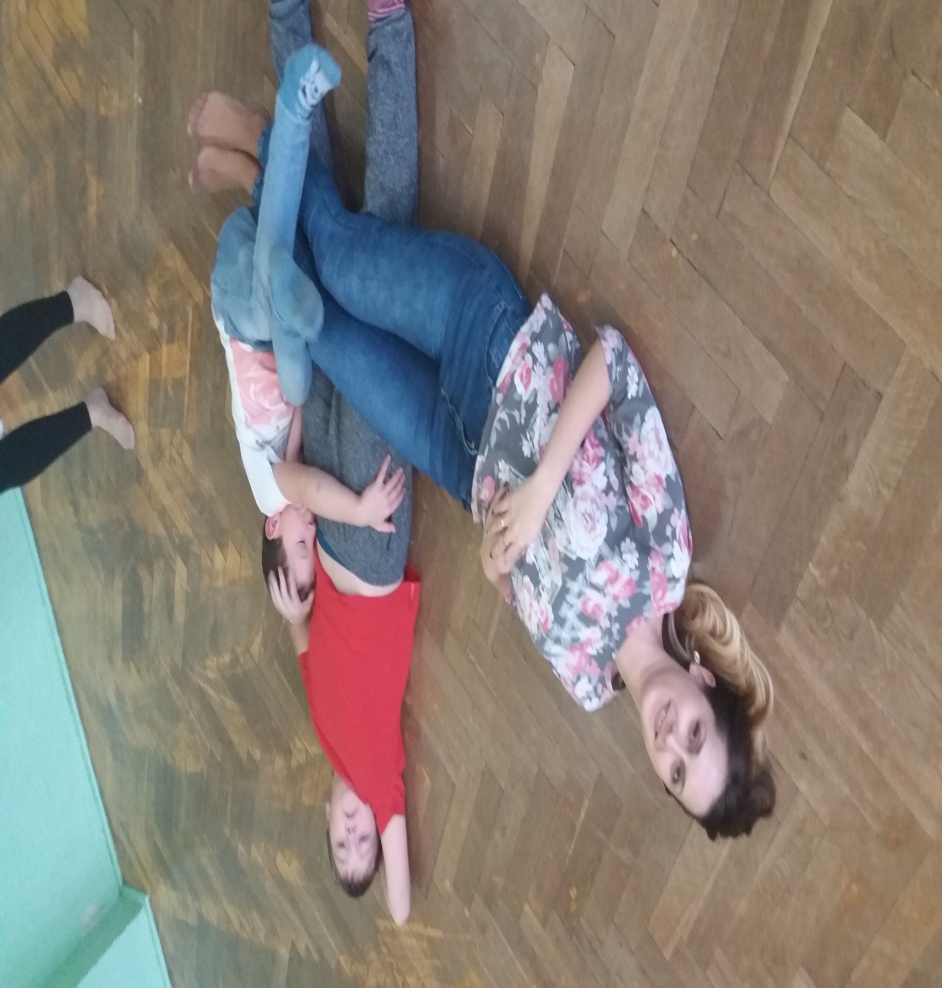 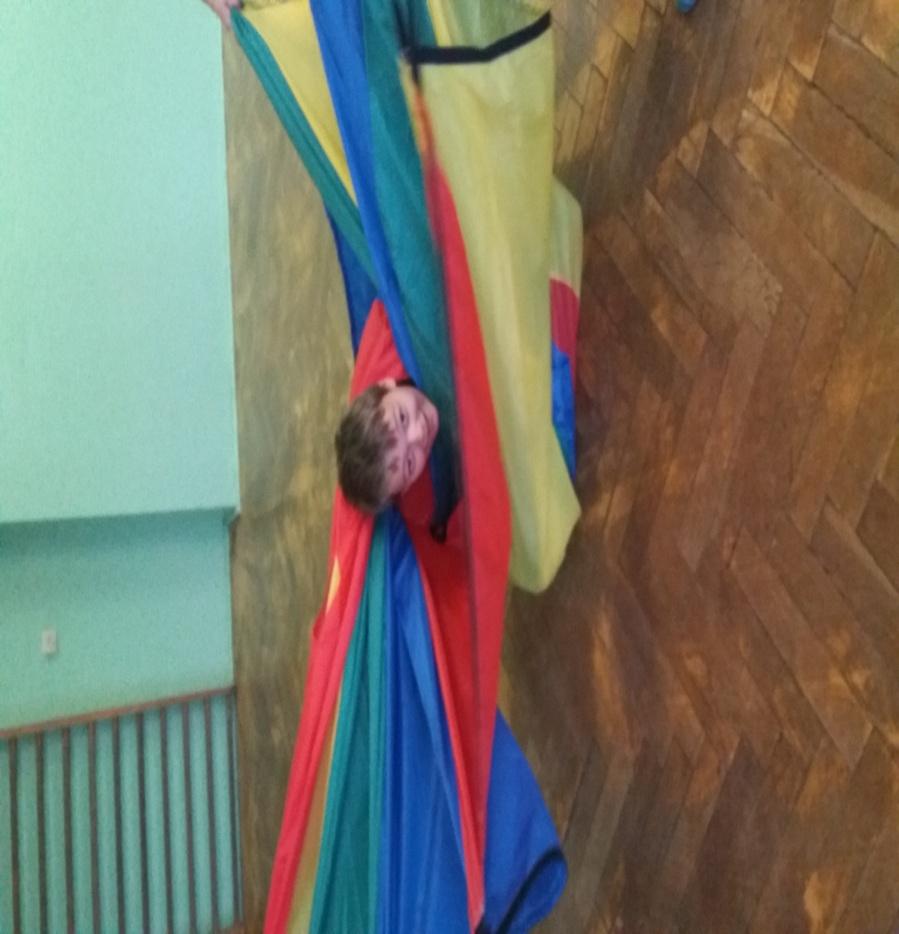 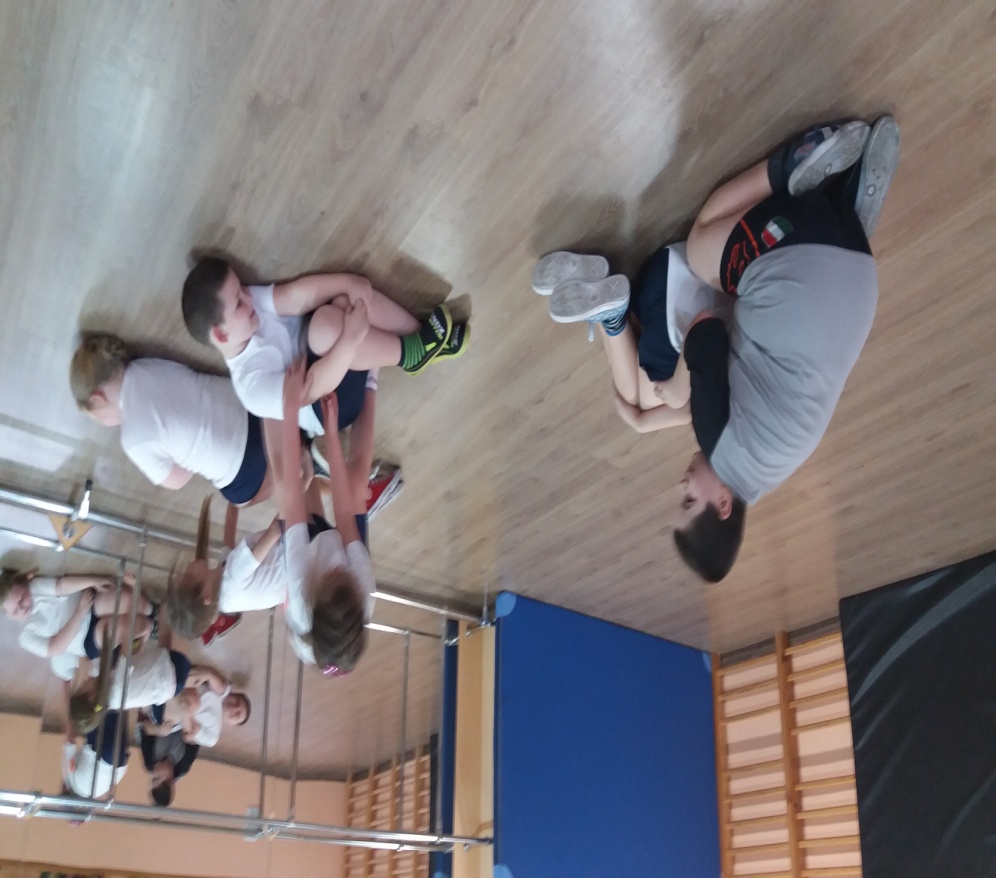 IMPREZY I UROCZYSTOŚCI SZKOLNE
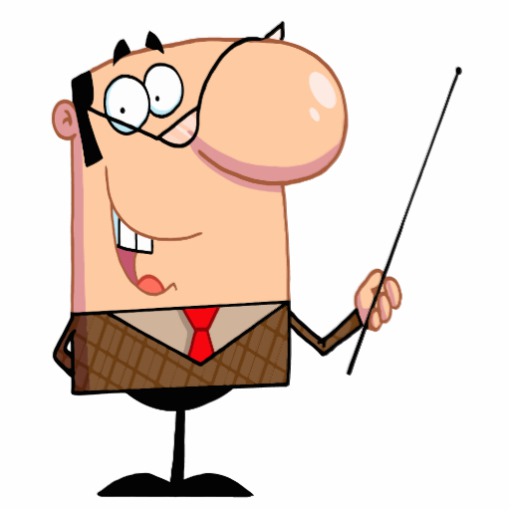 W szkole organizowane są uroczystości, imprezy z udziałem dzieci i ich rodzin,oraz z uczniami z zaproszonych przedszkoli i szkół Mikołajkowy Turniej Sportowy dla uczniów klas pierwszych ”Koloriada” - cykliczna impreza integracyjna organizowana w ramach Kutnowskich Grantów Oświatowych „Sięgaj, gdzie wzrok nie sięga”
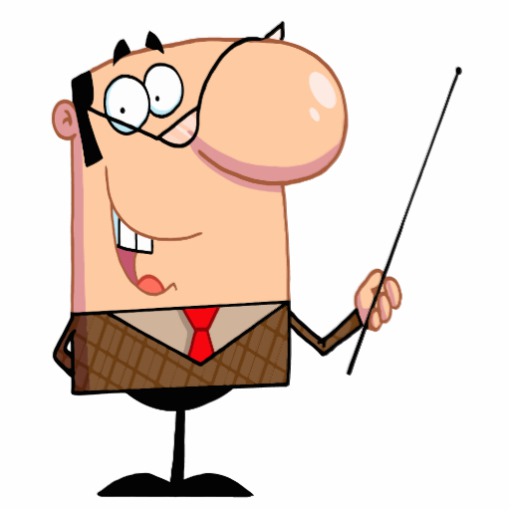 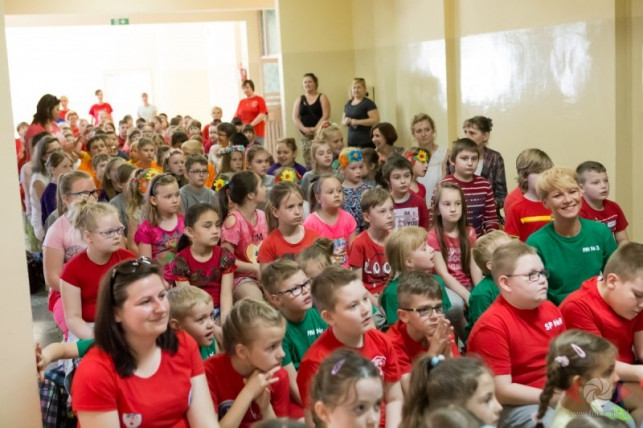 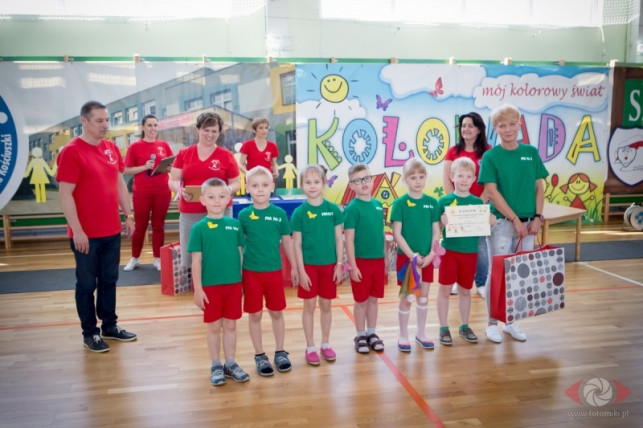 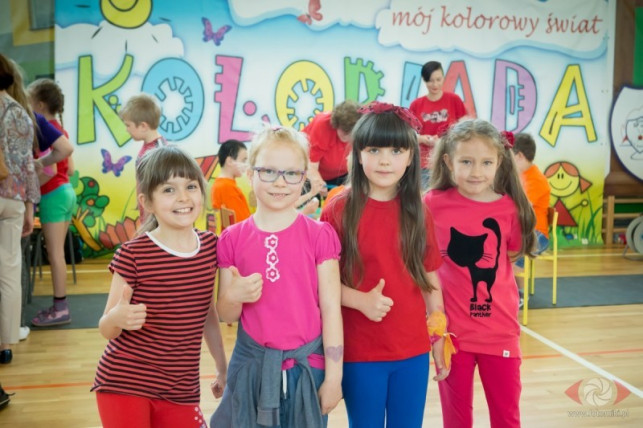 Piknik Rodzinny…
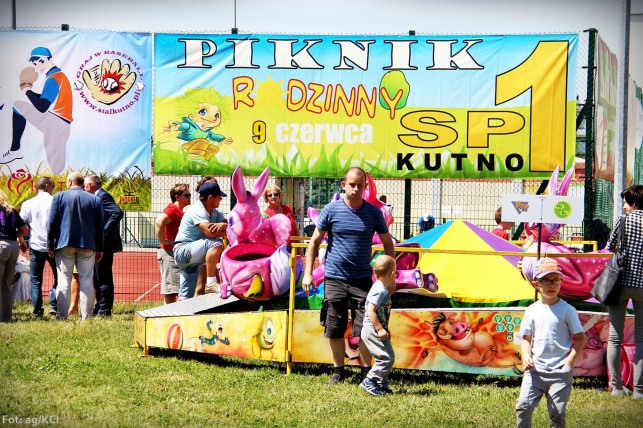 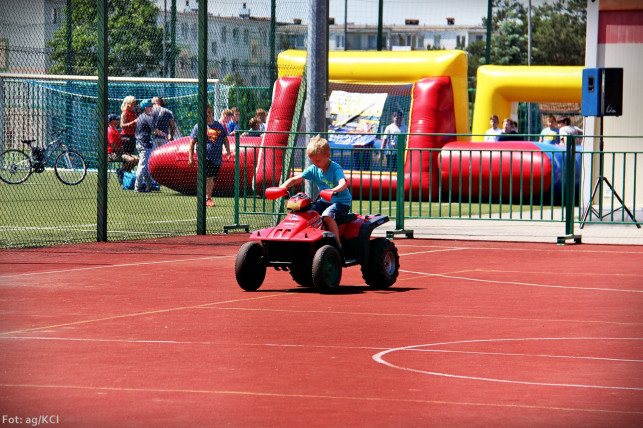 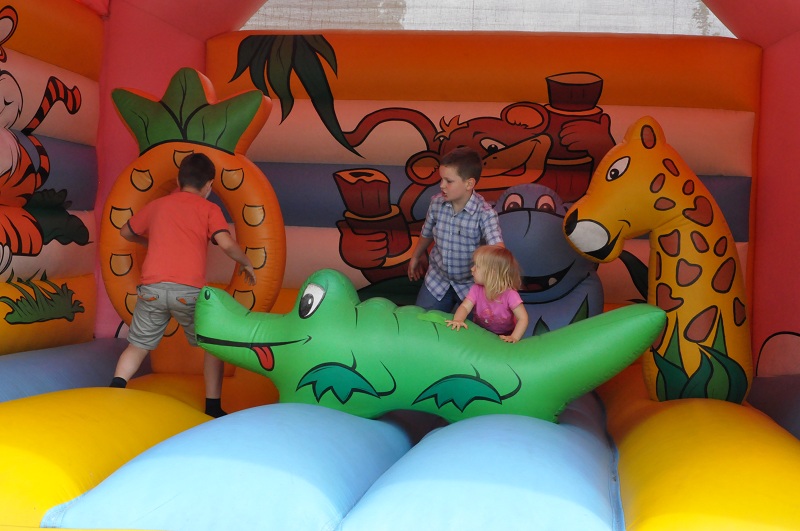 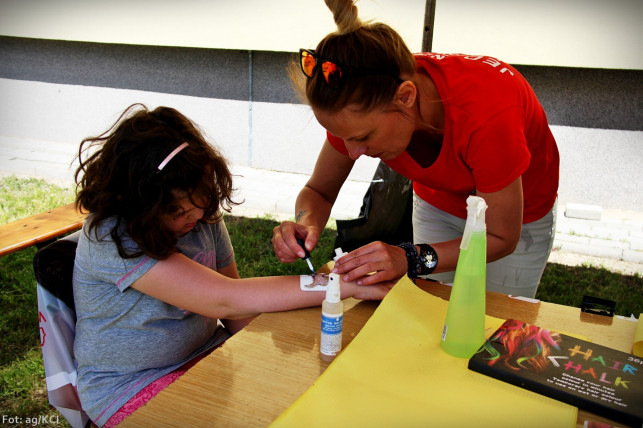 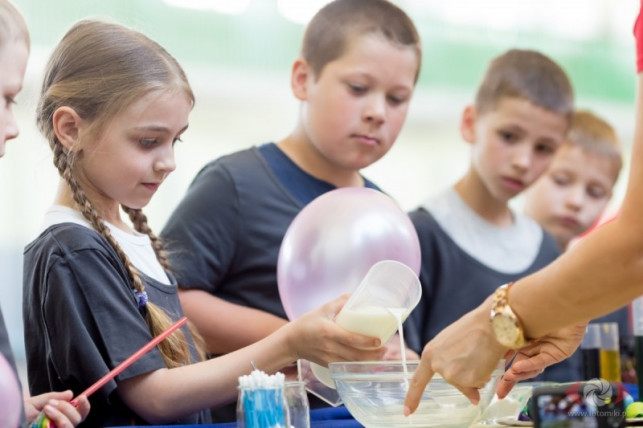 Nasza Jedynka uczestniczy w realizacji wielu  programów edukacyjnych m.in: „Akademia Bezpiecznego Puchatka”  propagujący bezpieczeństwo dzieci w czterech sferach: na drodze, w domu, w szkole oraz w Internecie.  „Działajmy razem” w ramach akcji Dnia Bezpiecznego Internetu W ogólnopolskim programie „Ratuj z sercem - mapa AED w Polsce” – zakupiono automatyczny defibrylator zewnętrzny
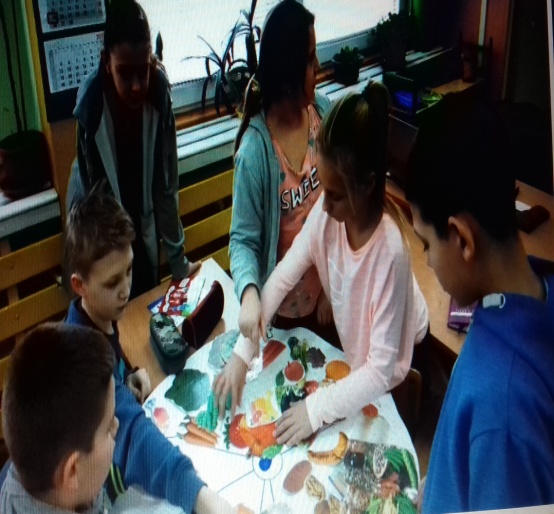 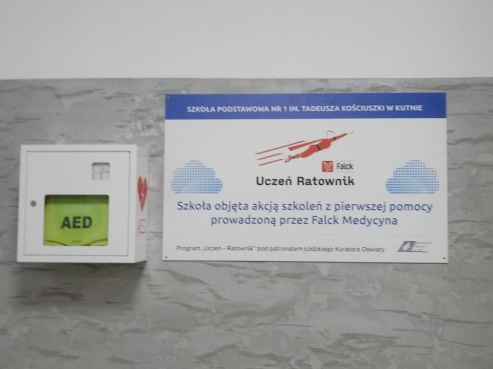 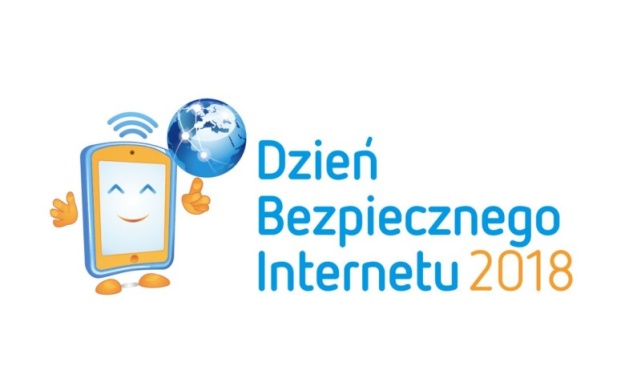 „Odkrycia małego dziecka są jak kamienie kosztowne – najtrwalsze, najpewniejsze, najświetniejsze ze zdobyczy” K. Przerwa - Tetmajer
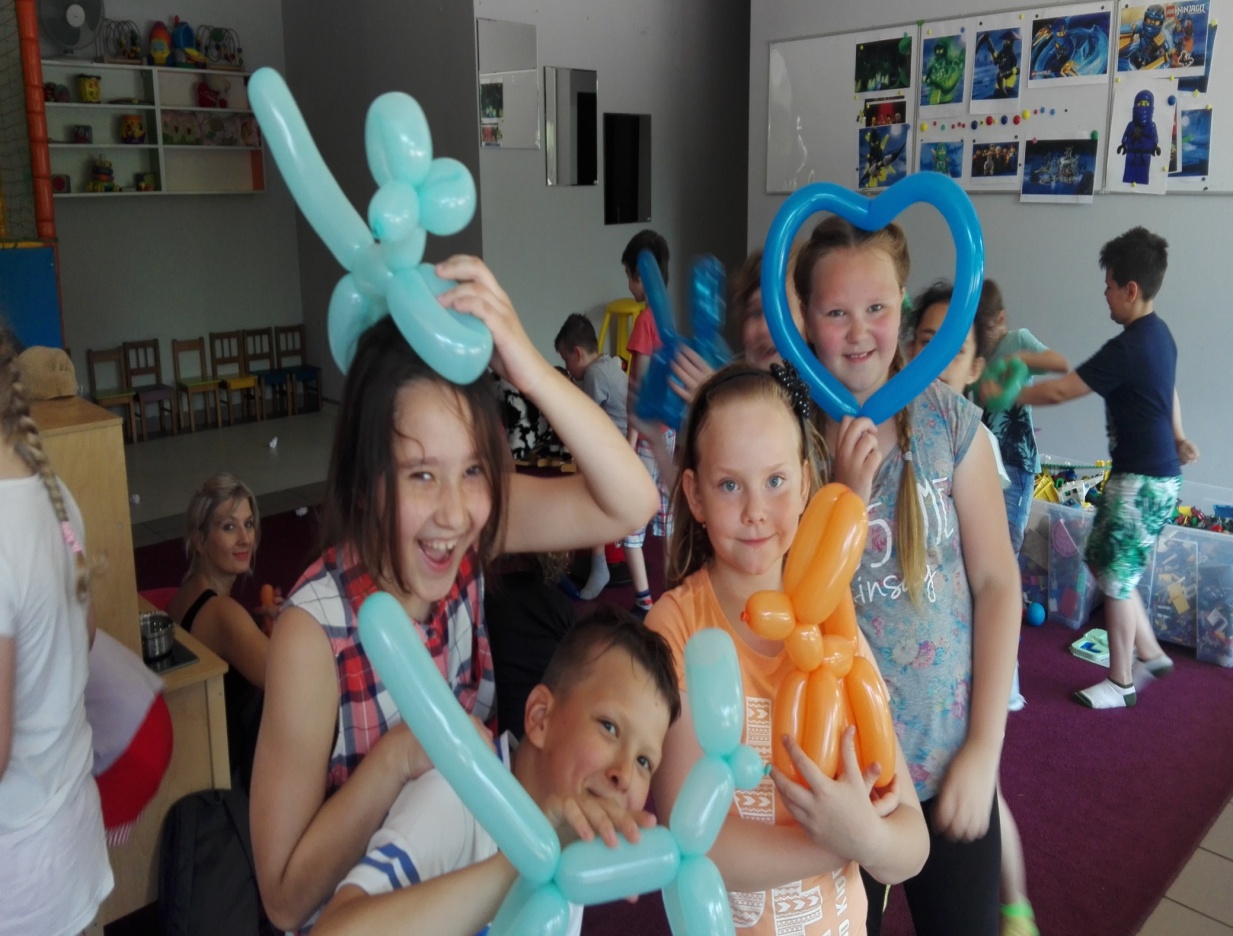 Zachęcamy do wyboru Szkoły Podstawowej nr 1
im. Tadeusza Kościuszki           w Kutnie.
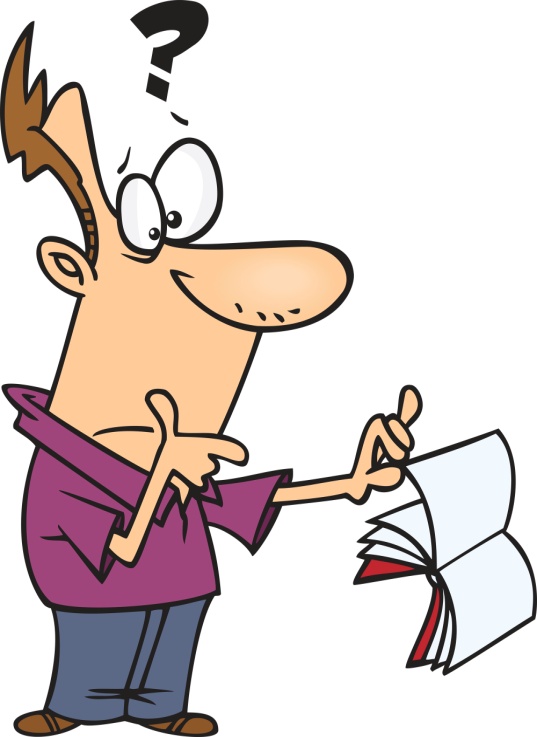 ZAPRASZAMY
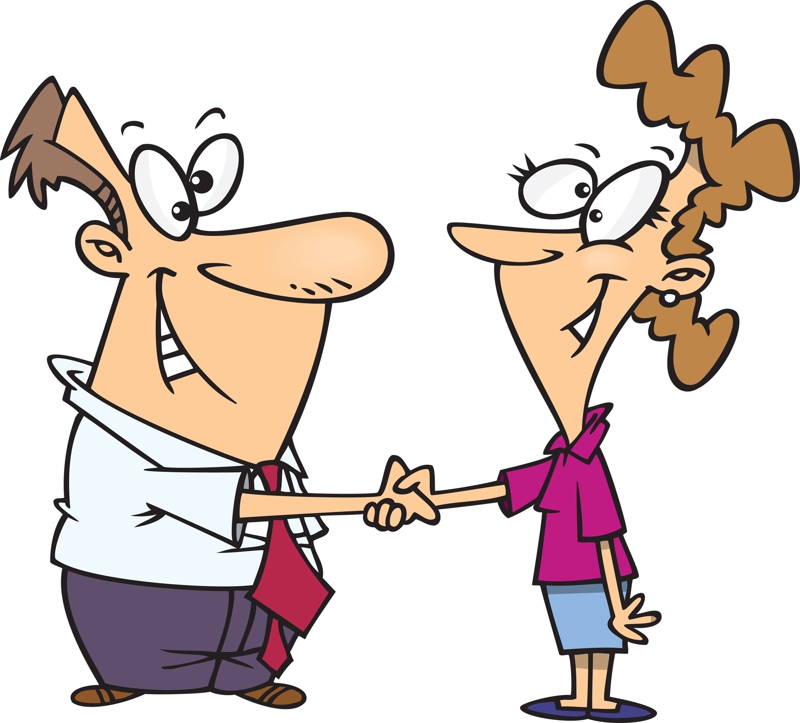